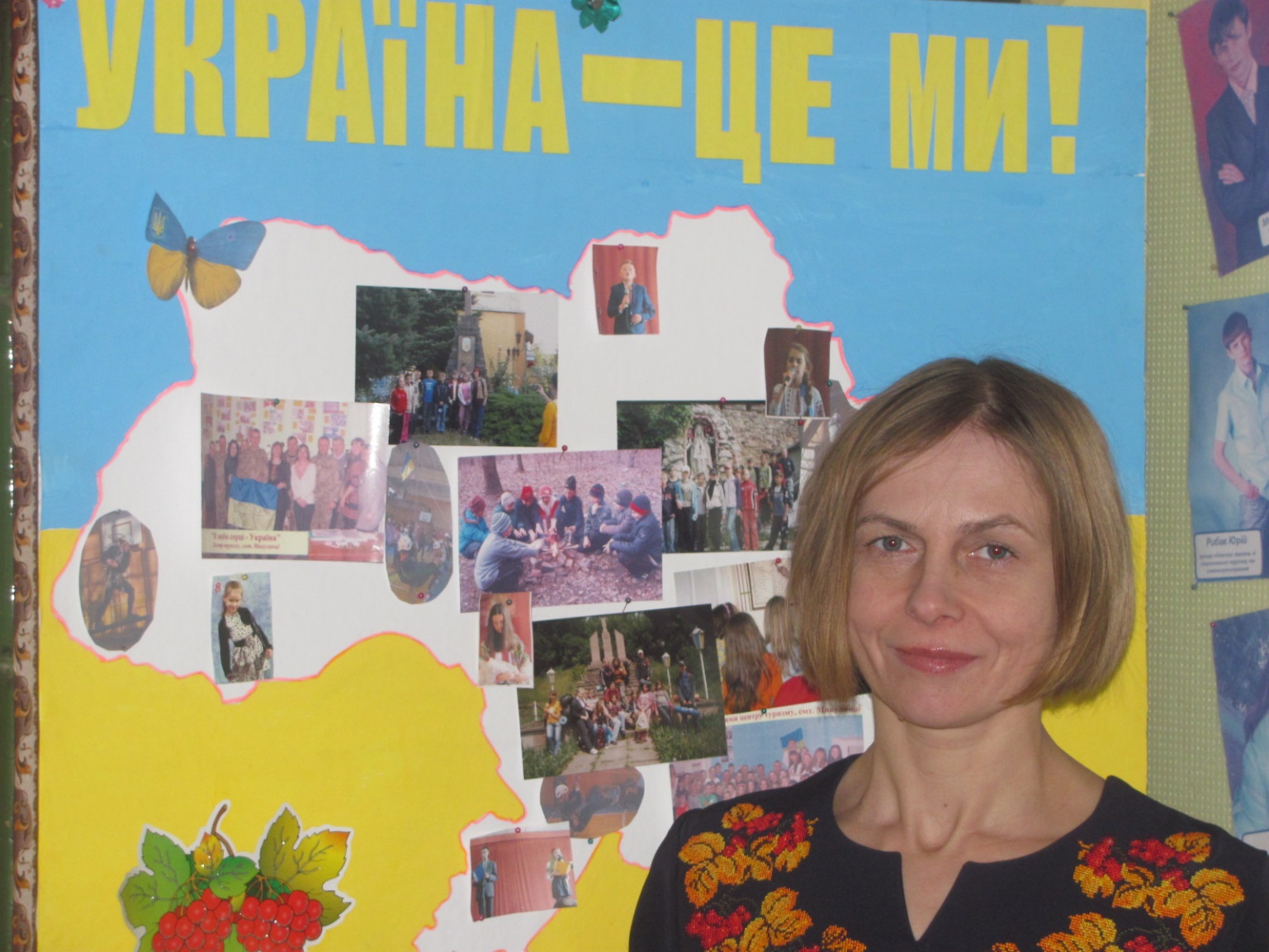 Павелко Галина    Михайлівна
керівник гуртків Микулинецького центру туризму, краєзнавства, спорту 
та екскурсій, творчості дітей та юнацтва
Педагогічне кредо:
«ДИТИНА» – це неповторний витвір мистецтва, який можна поповнювти найяскравішими кольорами.
ЛЮБОВ, УВАГА, ТЕРПІННЯ – три складові успішного виховання.
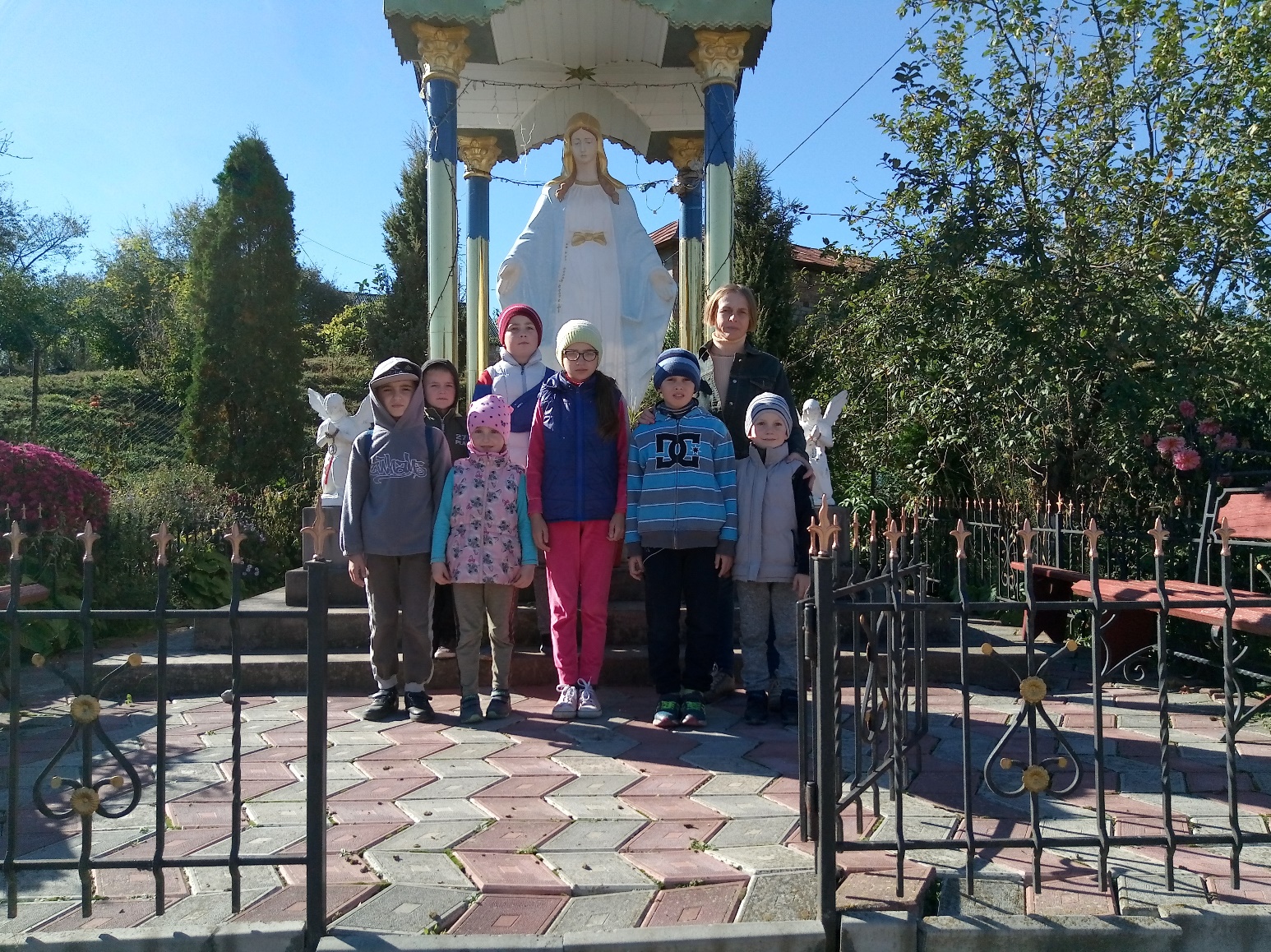 Проблема 
над якою я працюю:
«Впровадження елементів народної культури на заняттях гуртків та масових заходів»
Мета і завдання:
Ознайомити з поняттями та знаннями, які стосуються народної творчості, туризму та краєзнавства.
Формувати громадянина, патріота, інтелектуально розвиненої, духовно-морально зрілої особистості.
Розвивати навички виготовлення різноманітних виробів, популяризувати народні промисли.
Формувати творчі здібності, естетичний смак.
Вивчати історію рідного краю, природу та культуру.
Проводити пошукові роботи, описувати цікаві обʼєкти, брати участь в екскурсіях та експедиціях, формувати вміння досліджувати та раціонально використовувати природні ресурси.
Виховувати дбайливе ставлення до народних традицій, національної свідомості.
Заняття гуртка «Іграшка»
Місцеві екскурсії околицями смт. Микулинці
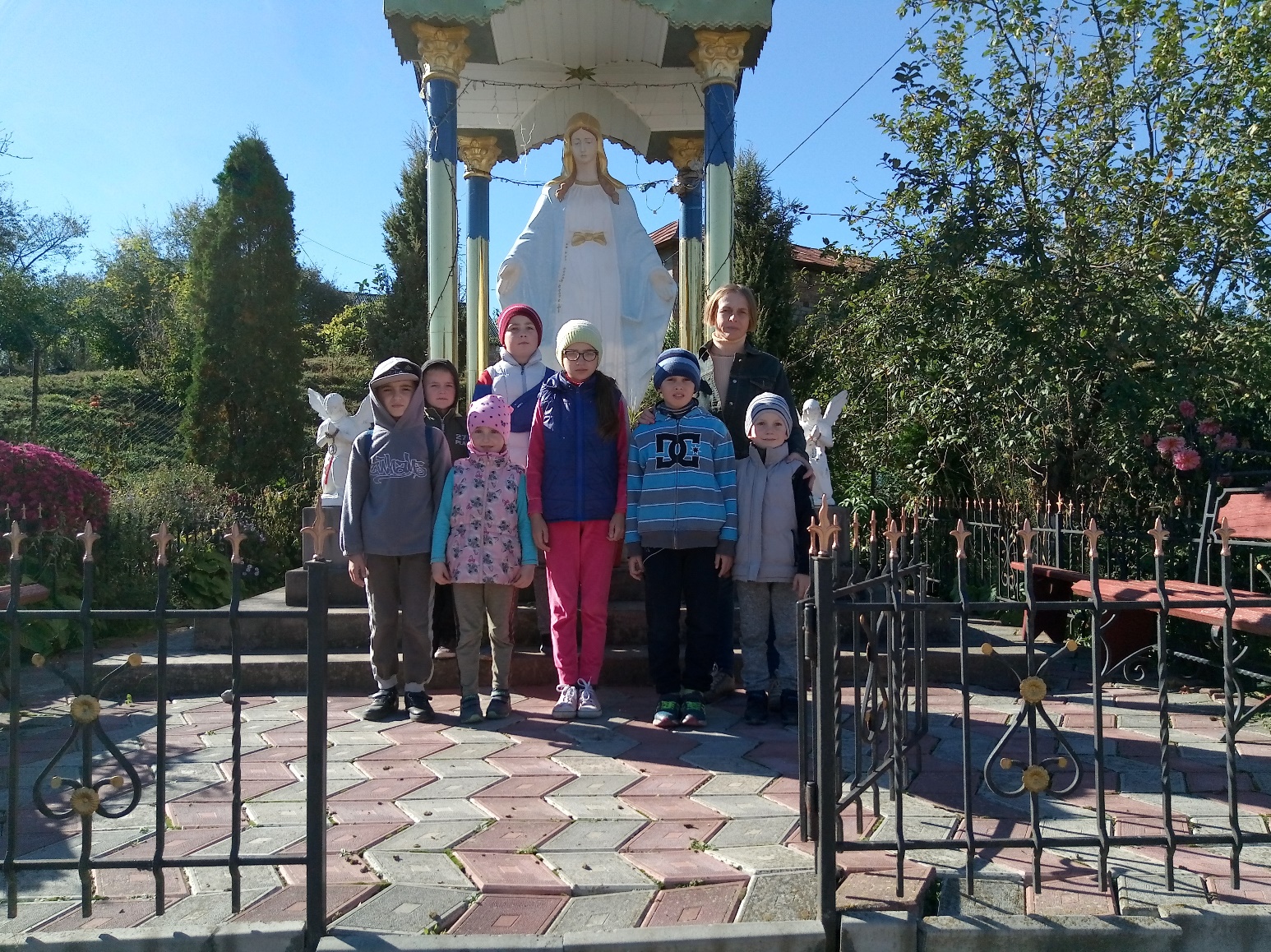 «День зустрічі птахів»
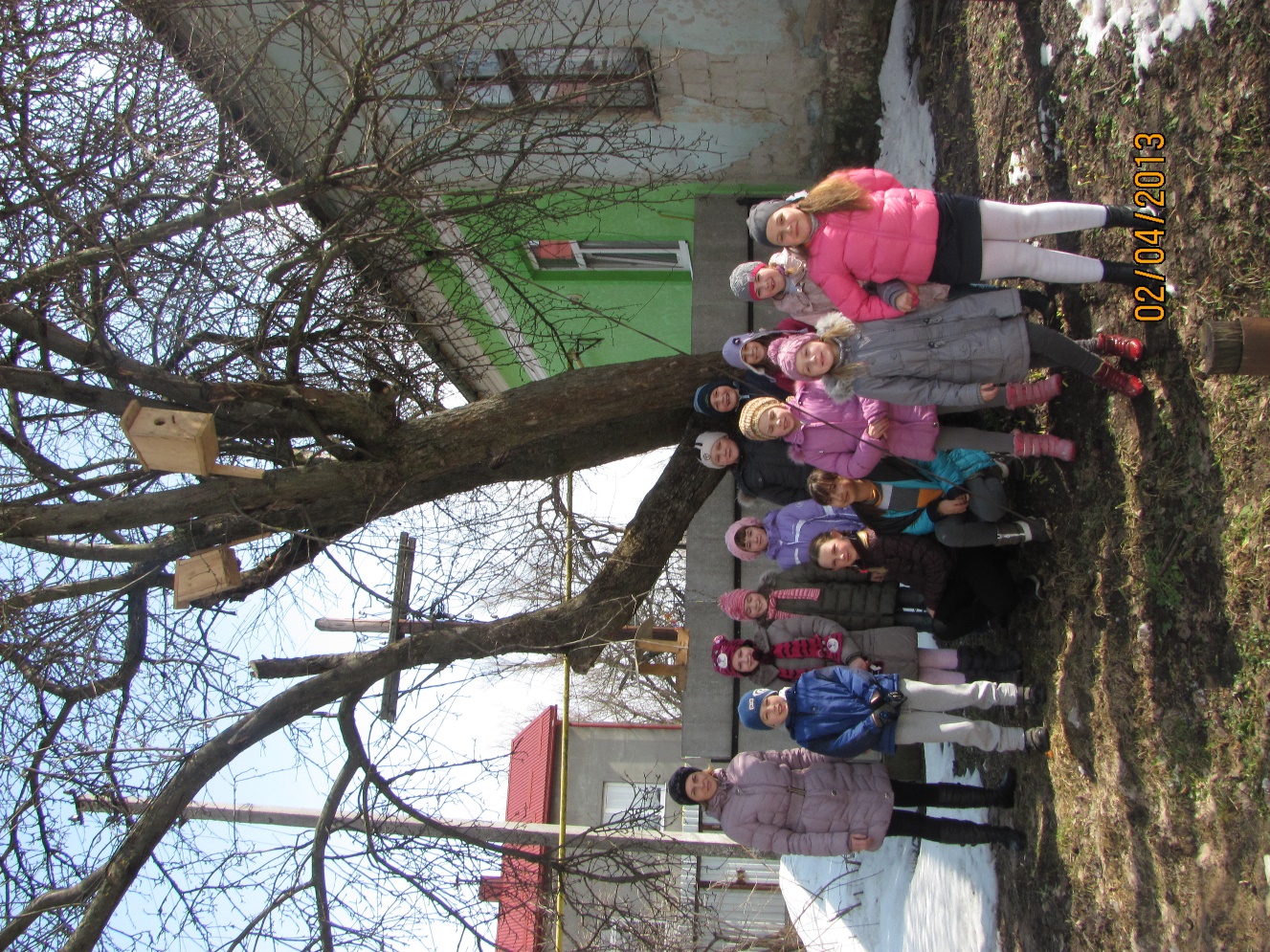 Заняття гуртка «Народна творчість»
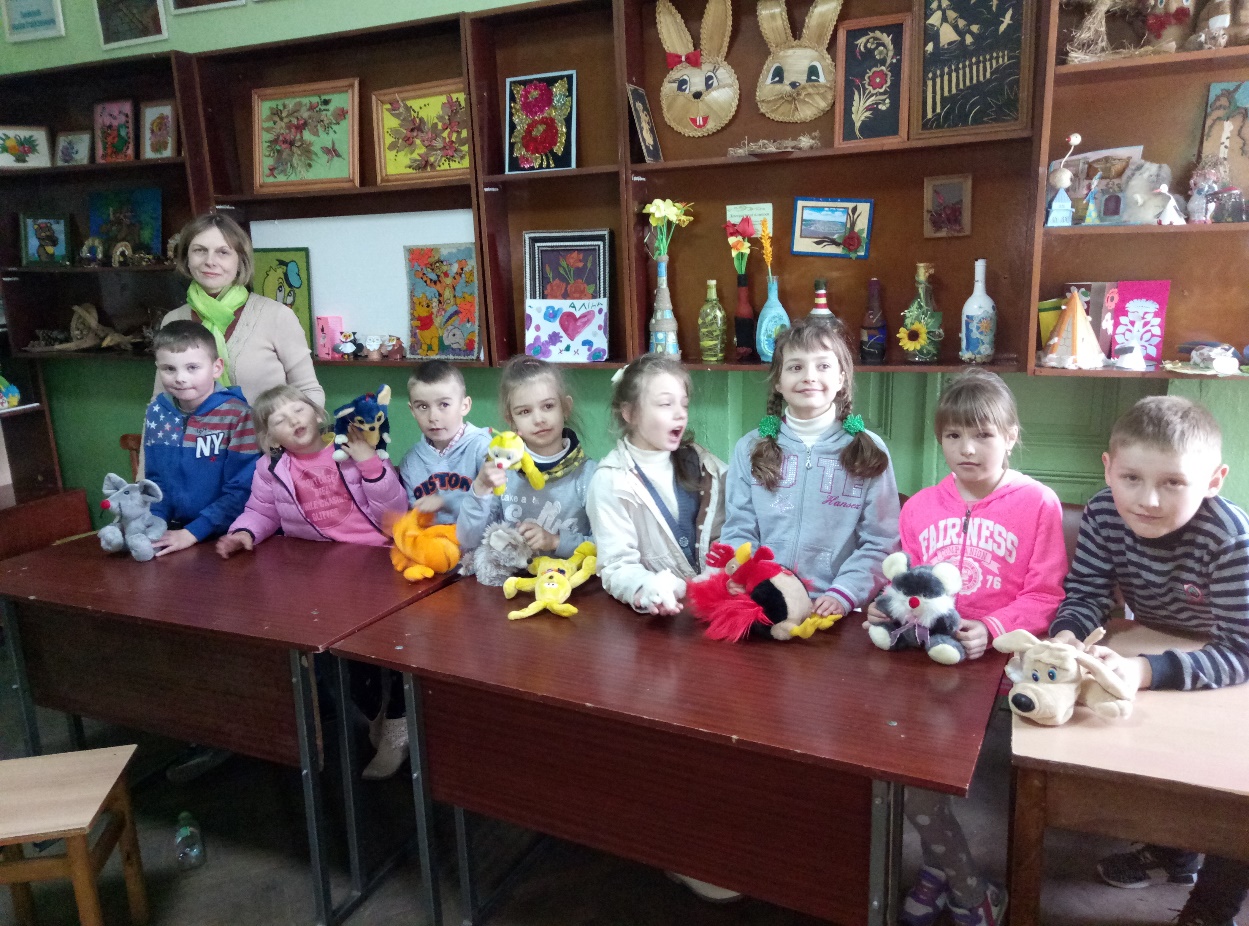 Заняття на тему: «Підкова на щастя»
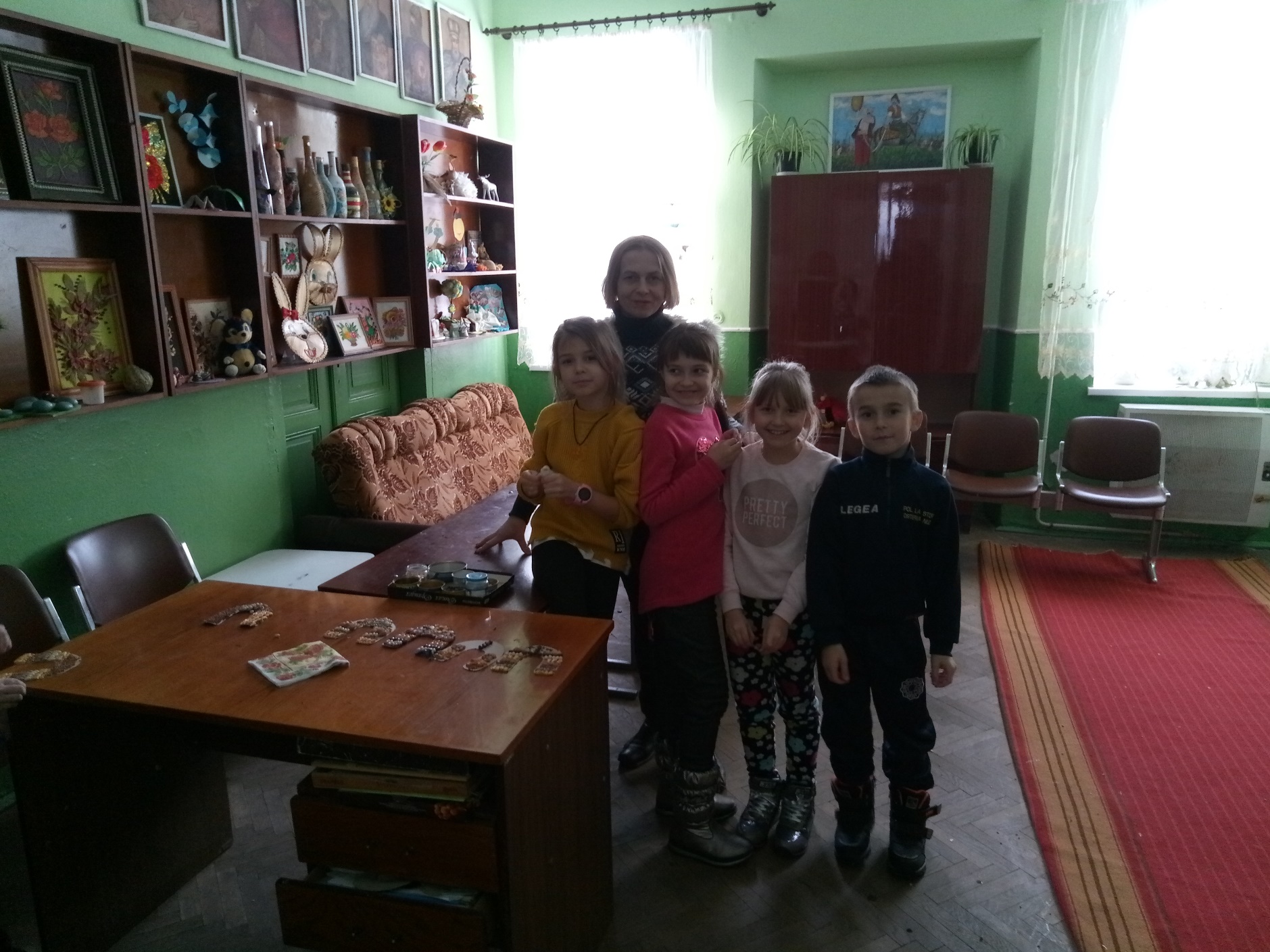 Тематичні екскурсії
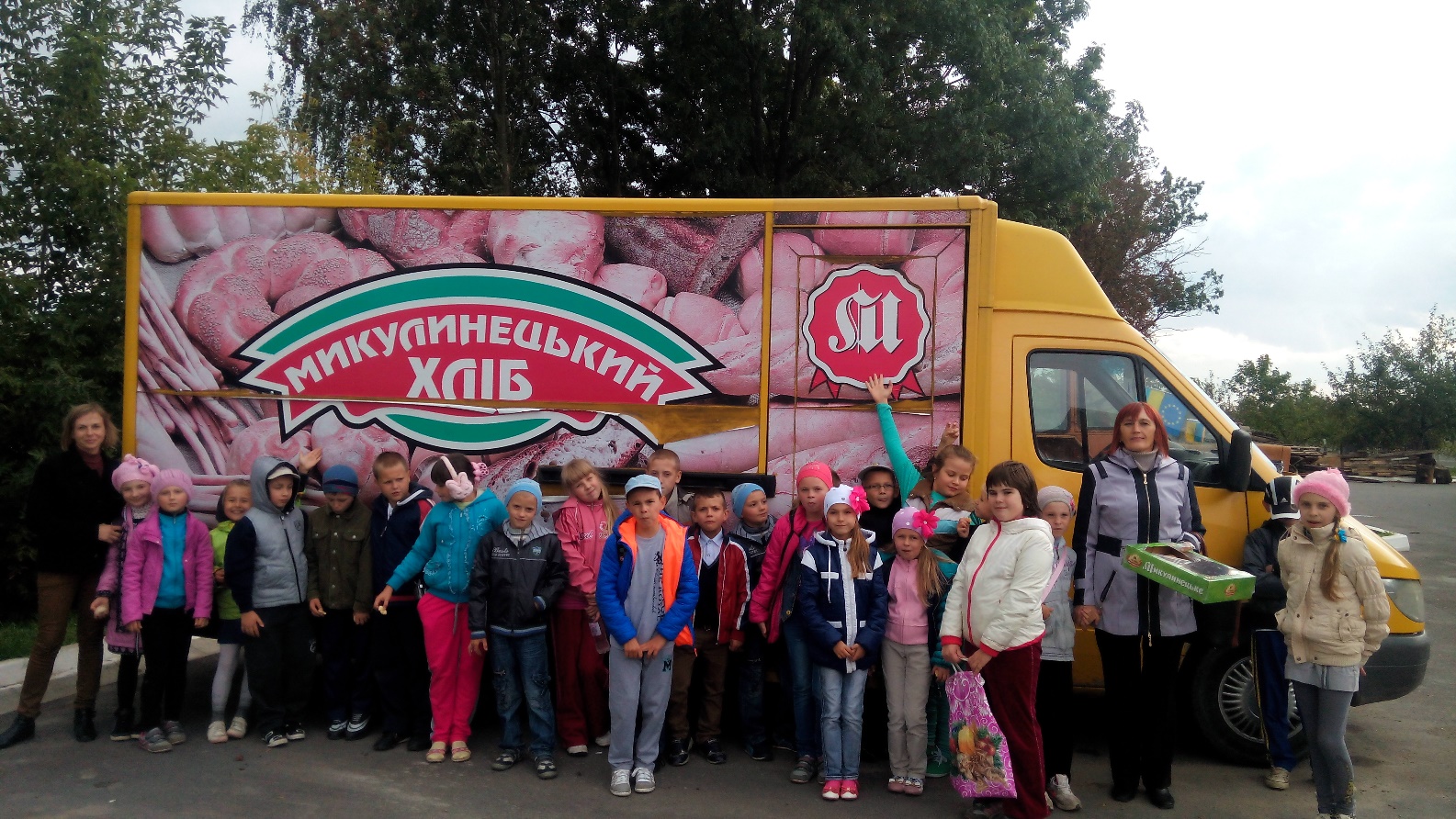 Екскурсії рідним краєм
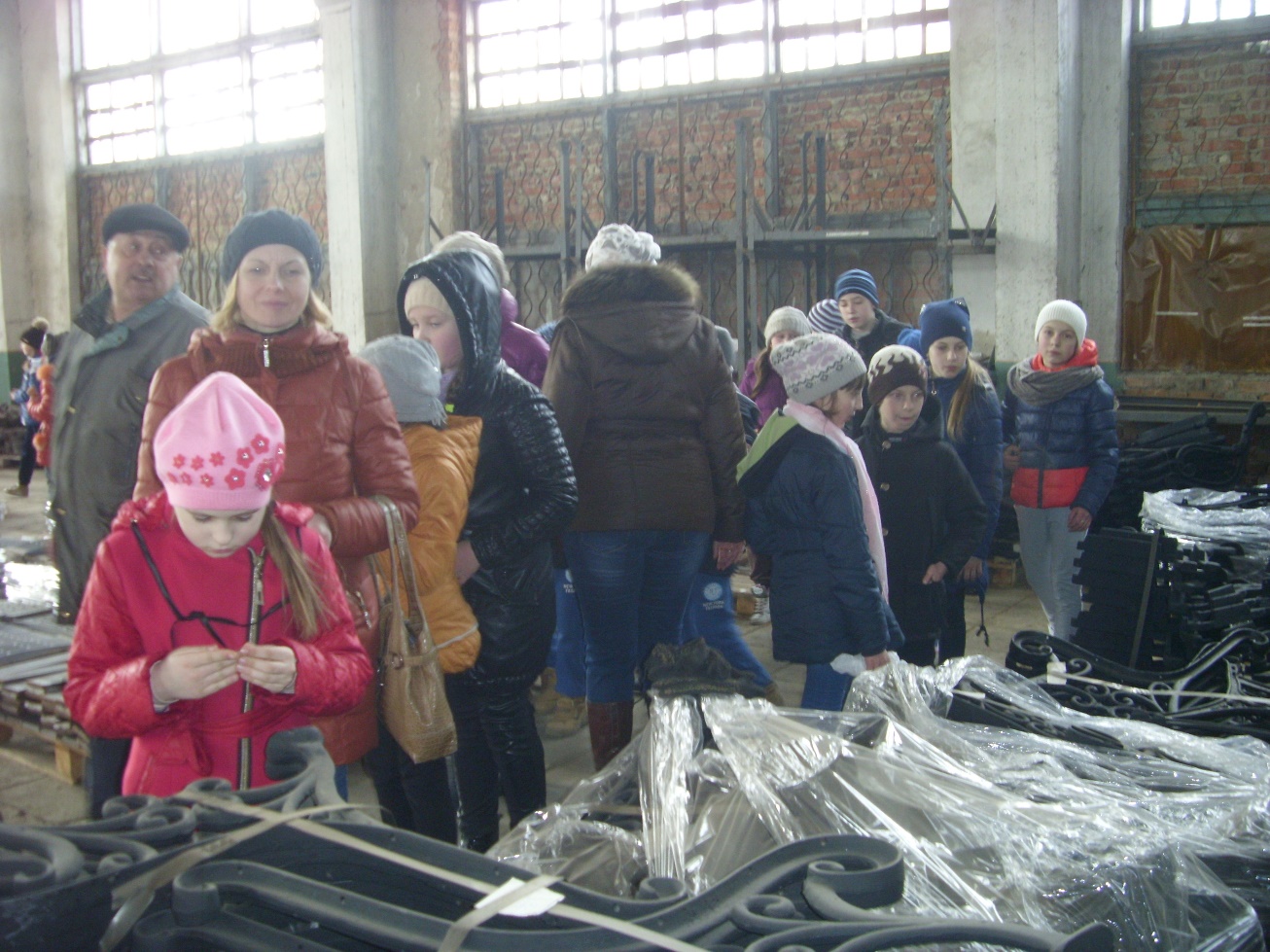 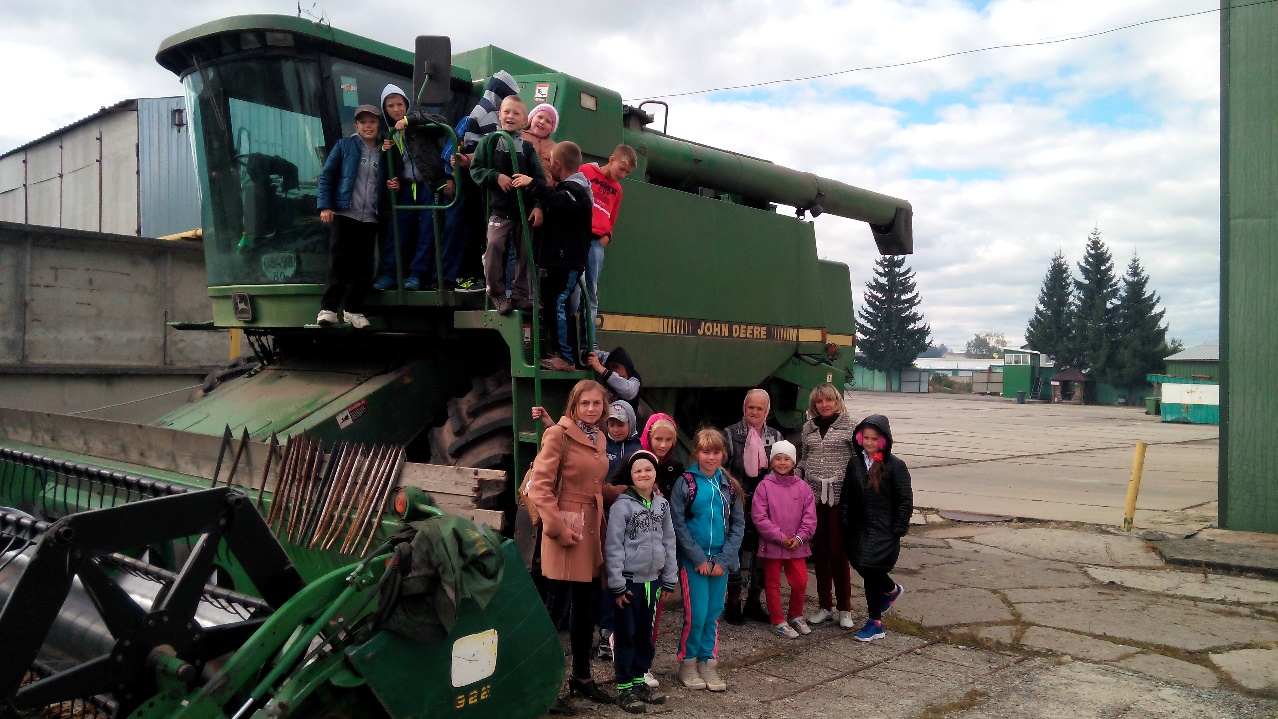 Краєзнавча екскурсія в м. Тернопіль
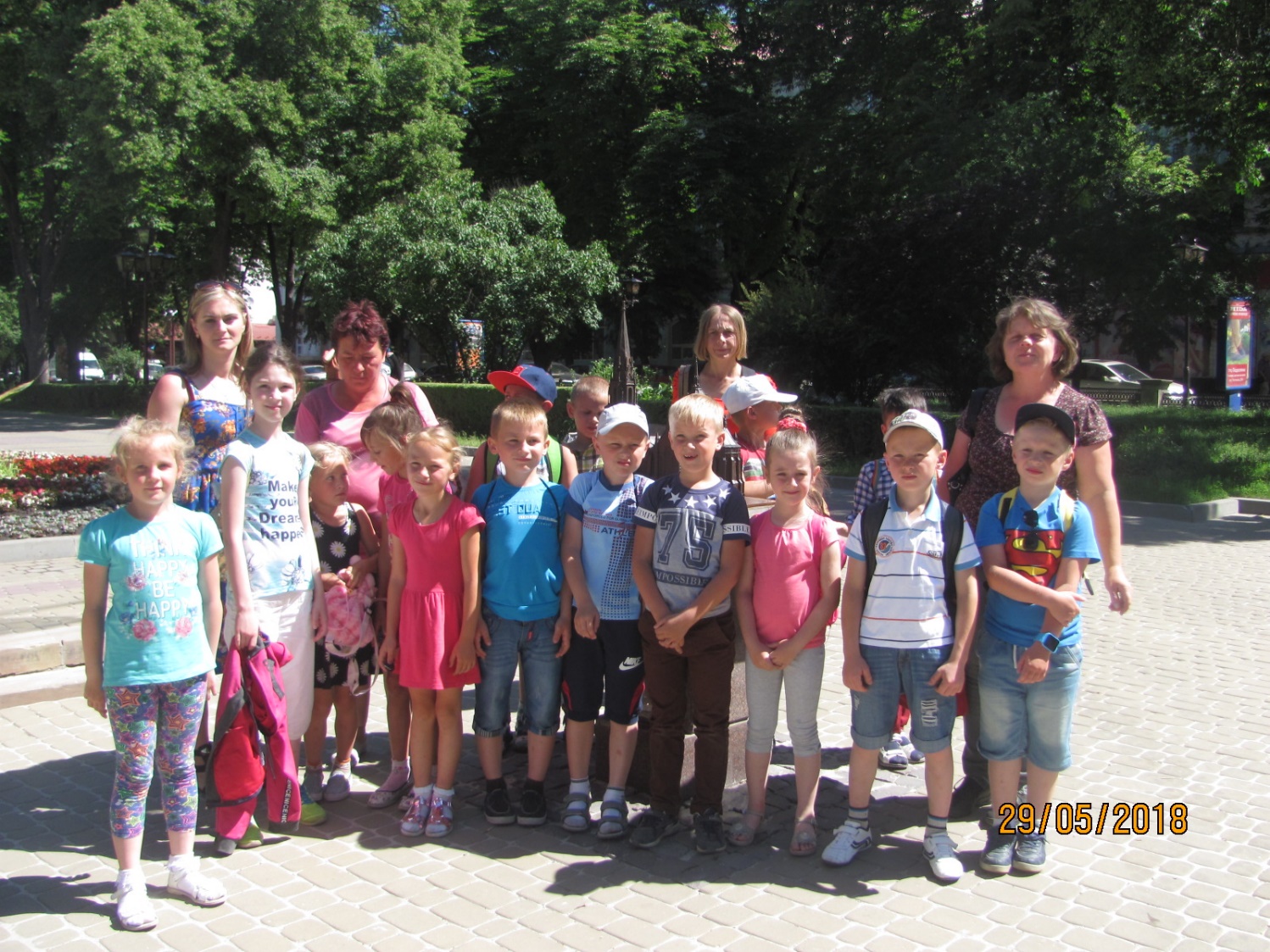 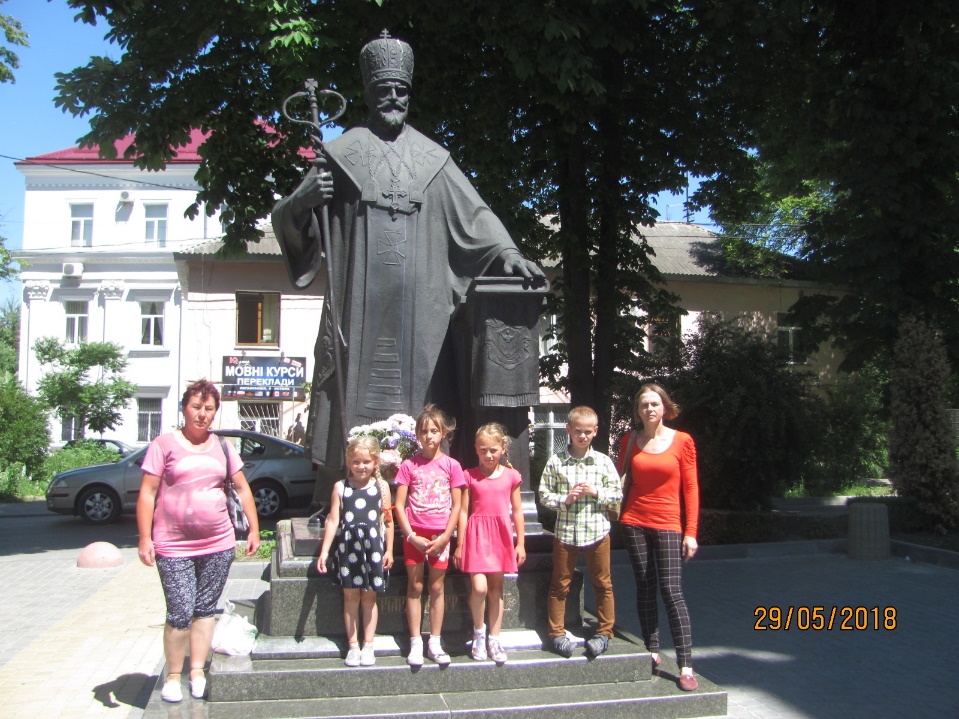 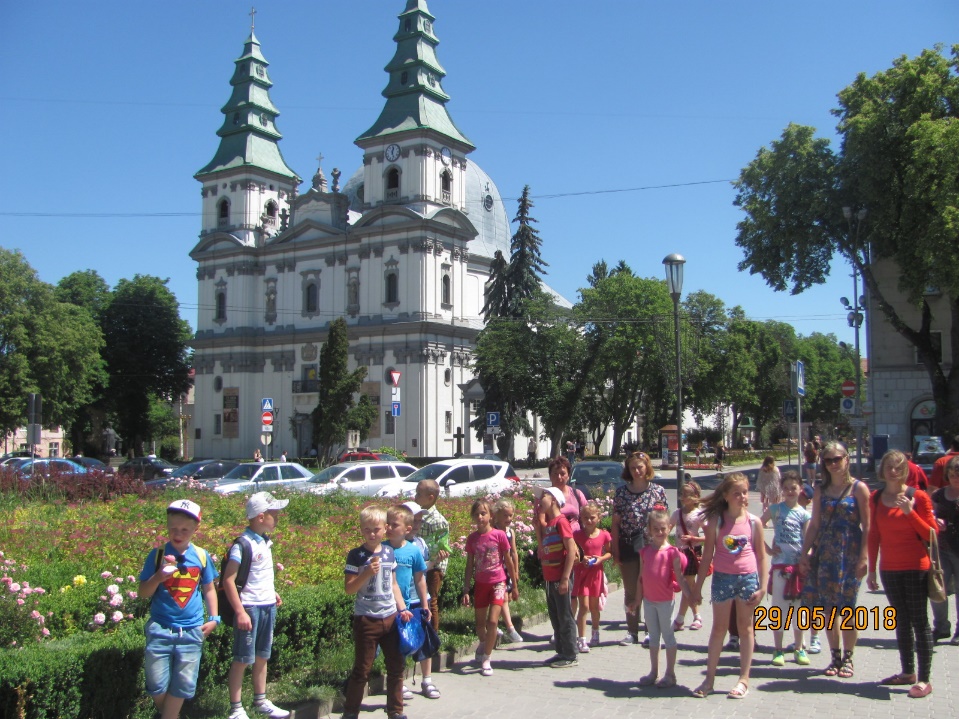 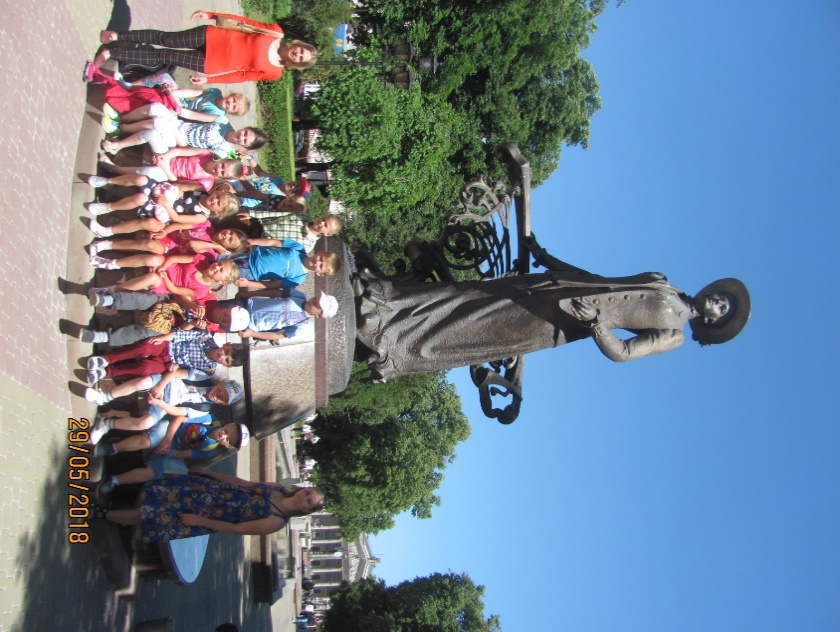 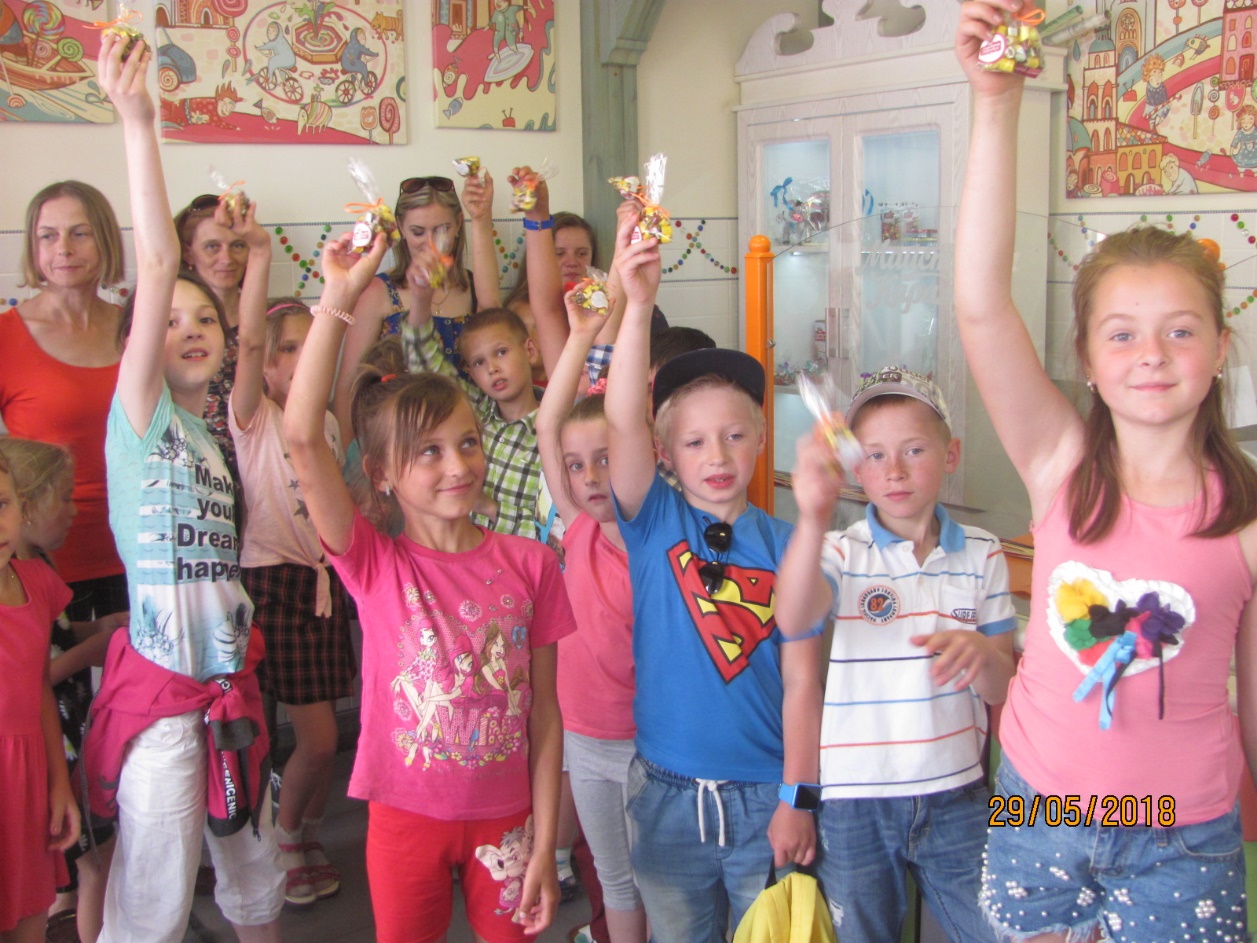 Екскурсія в Майстерню карамелі м. Тернопіль
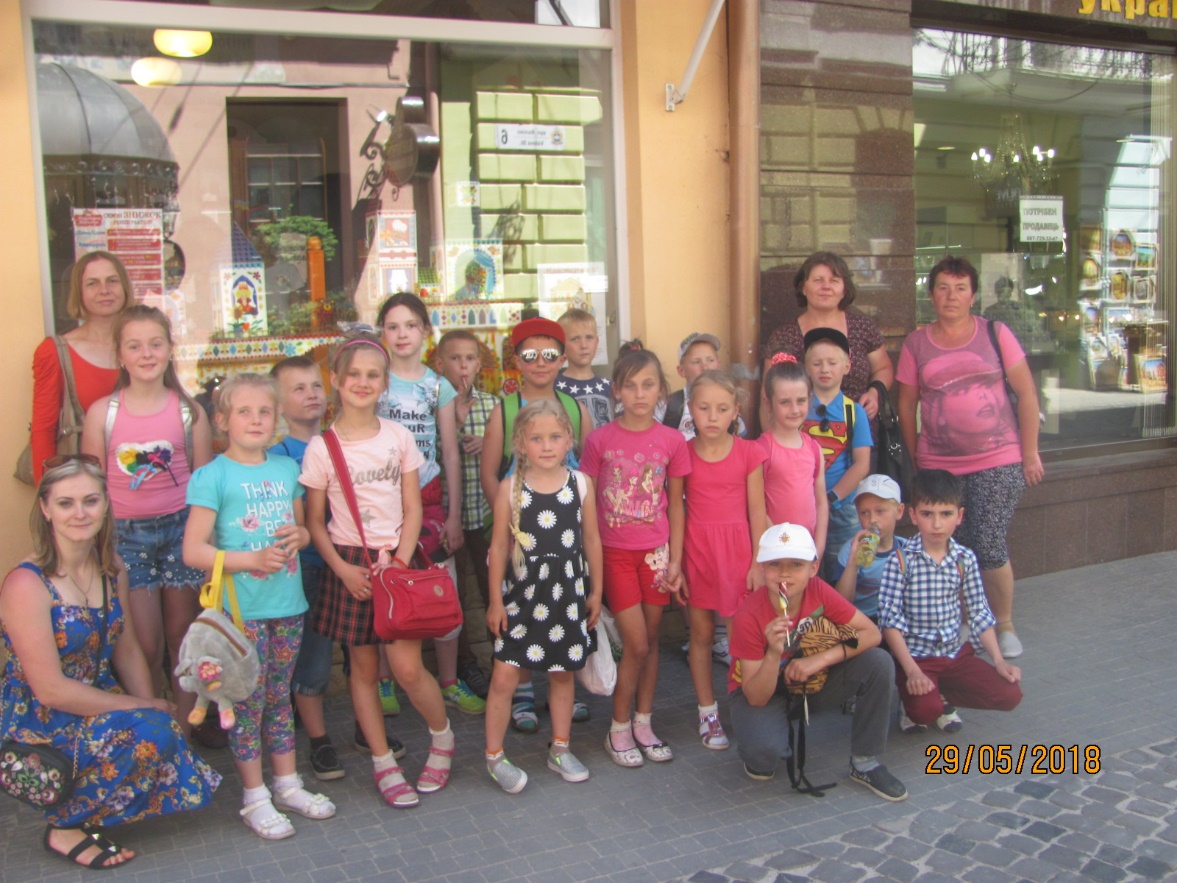 «Різдвяна екскурсія в м. Тернопіль»
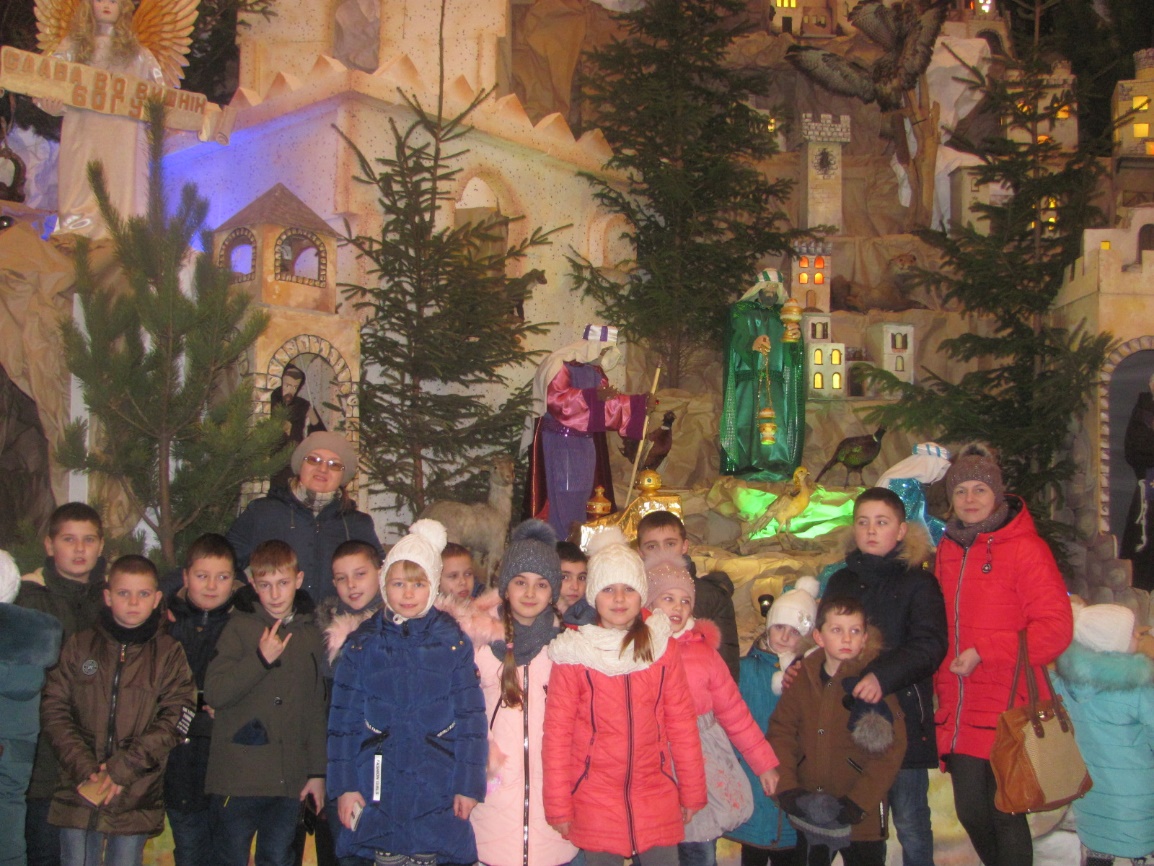 Брейн-ринг «Тернопільщина – окраса України»
Флешмоб  «Рушник єднання»
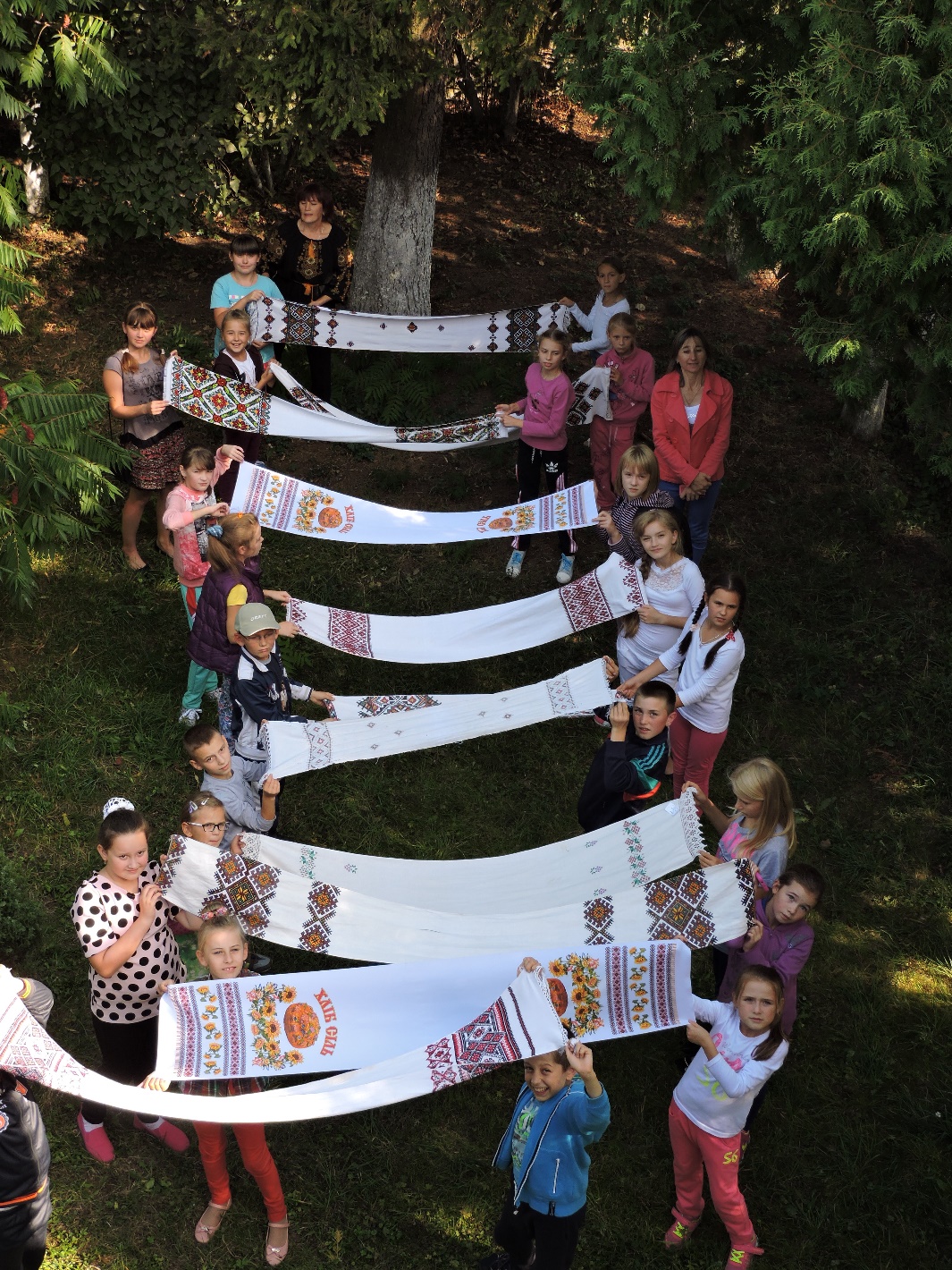 Акція  «Чисте джерело»
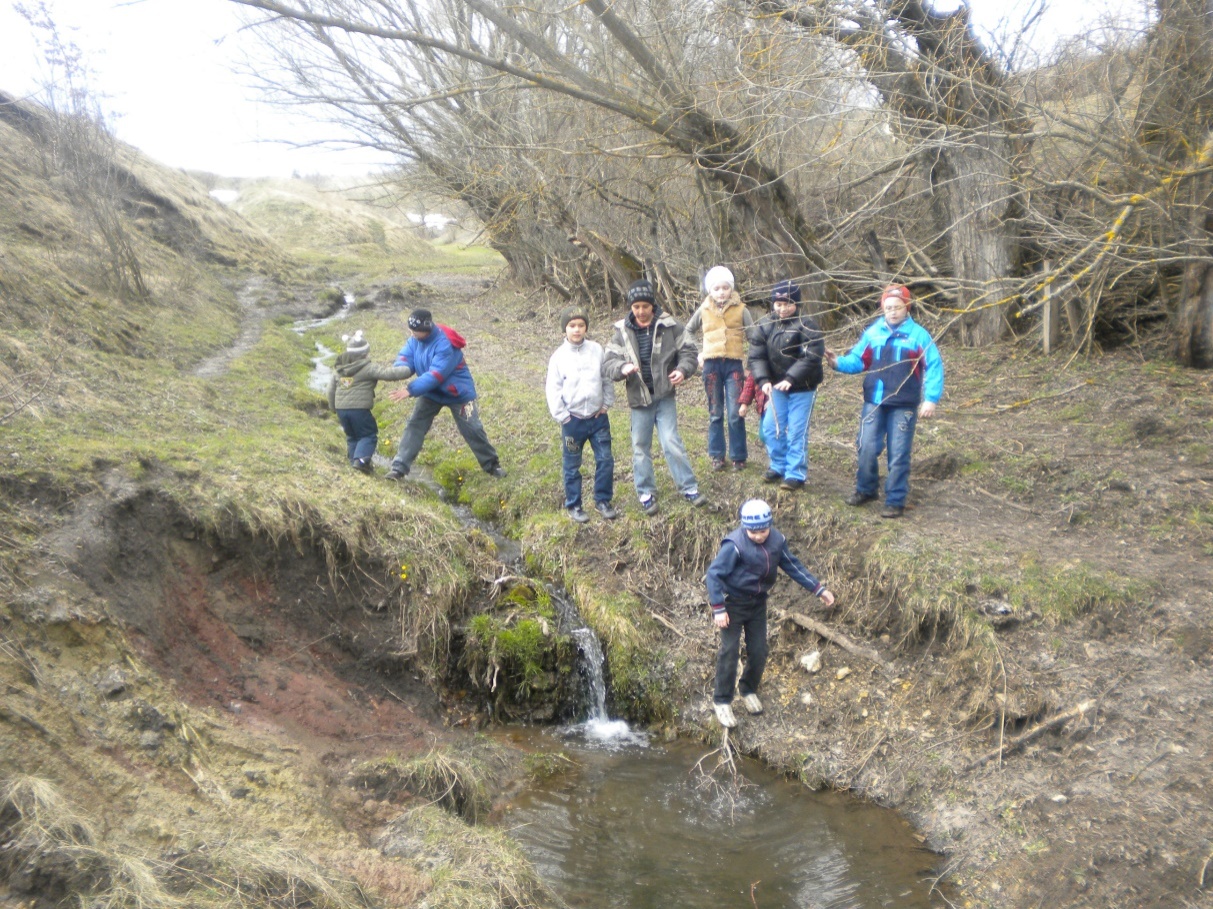 Заняття туристсько-краєзнавчого гуртка
Заняття на тему: «Заочна подорож містами Тернопільської області»
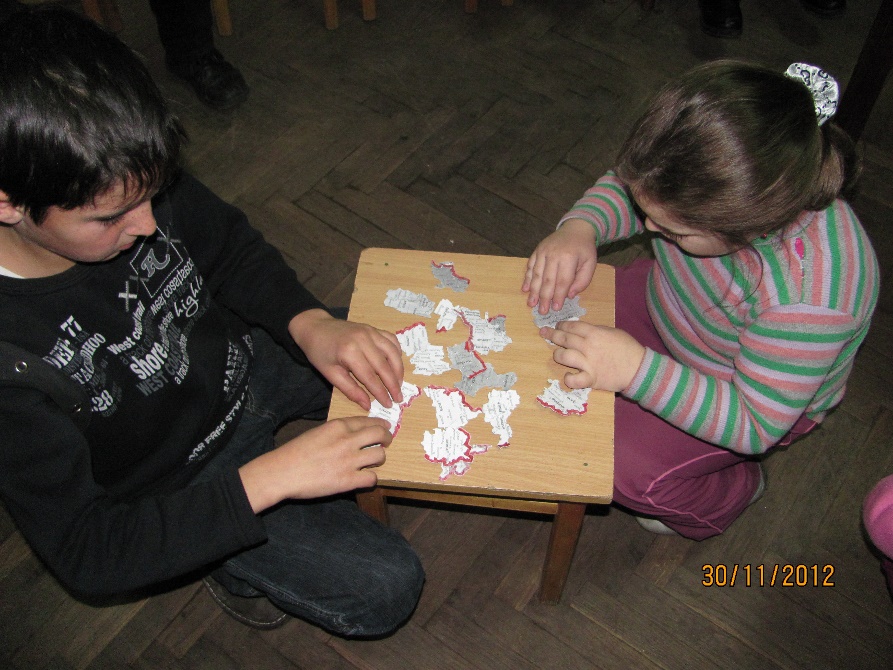 Краєзнавчі автобусні екскурсії:
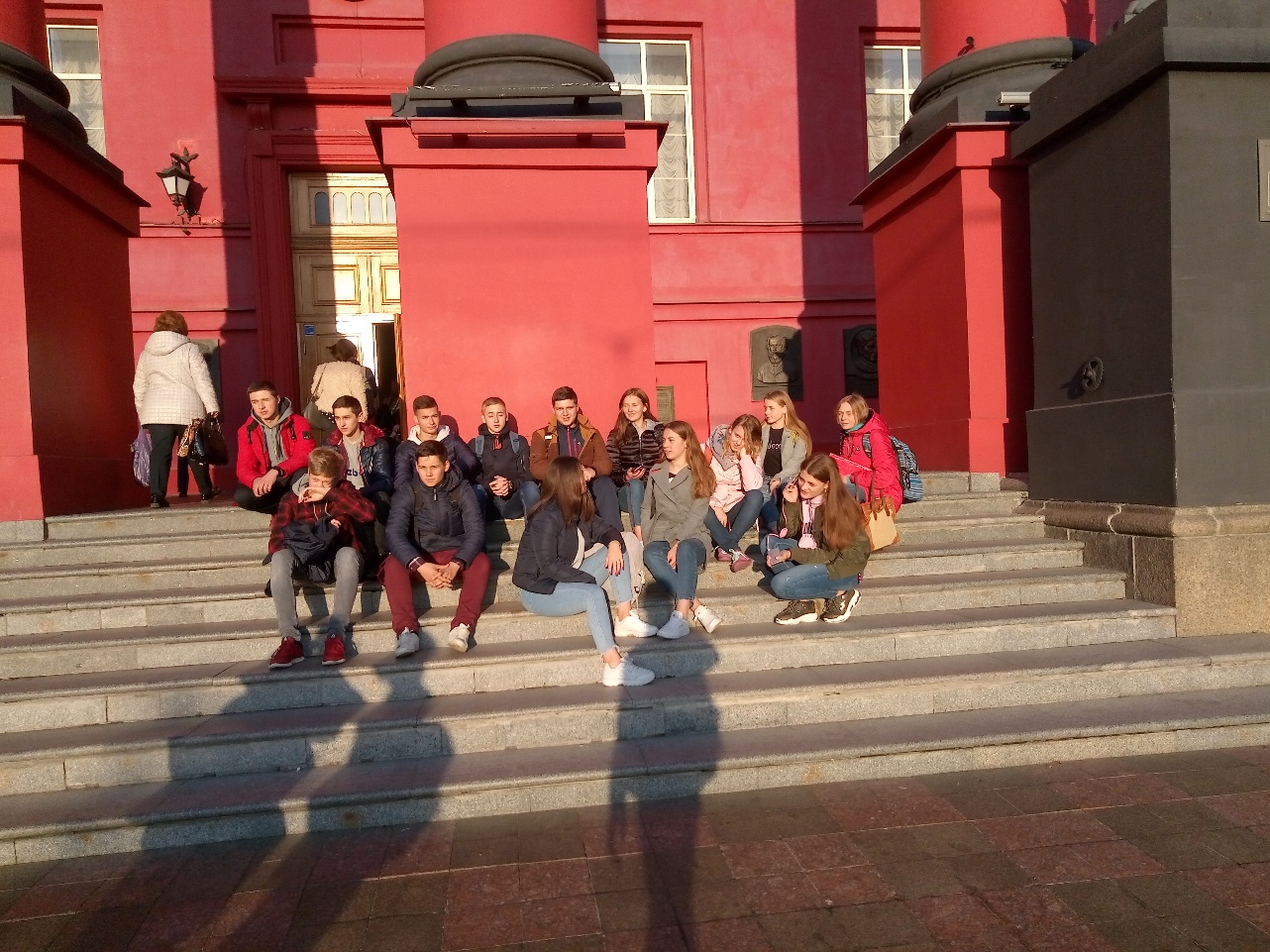 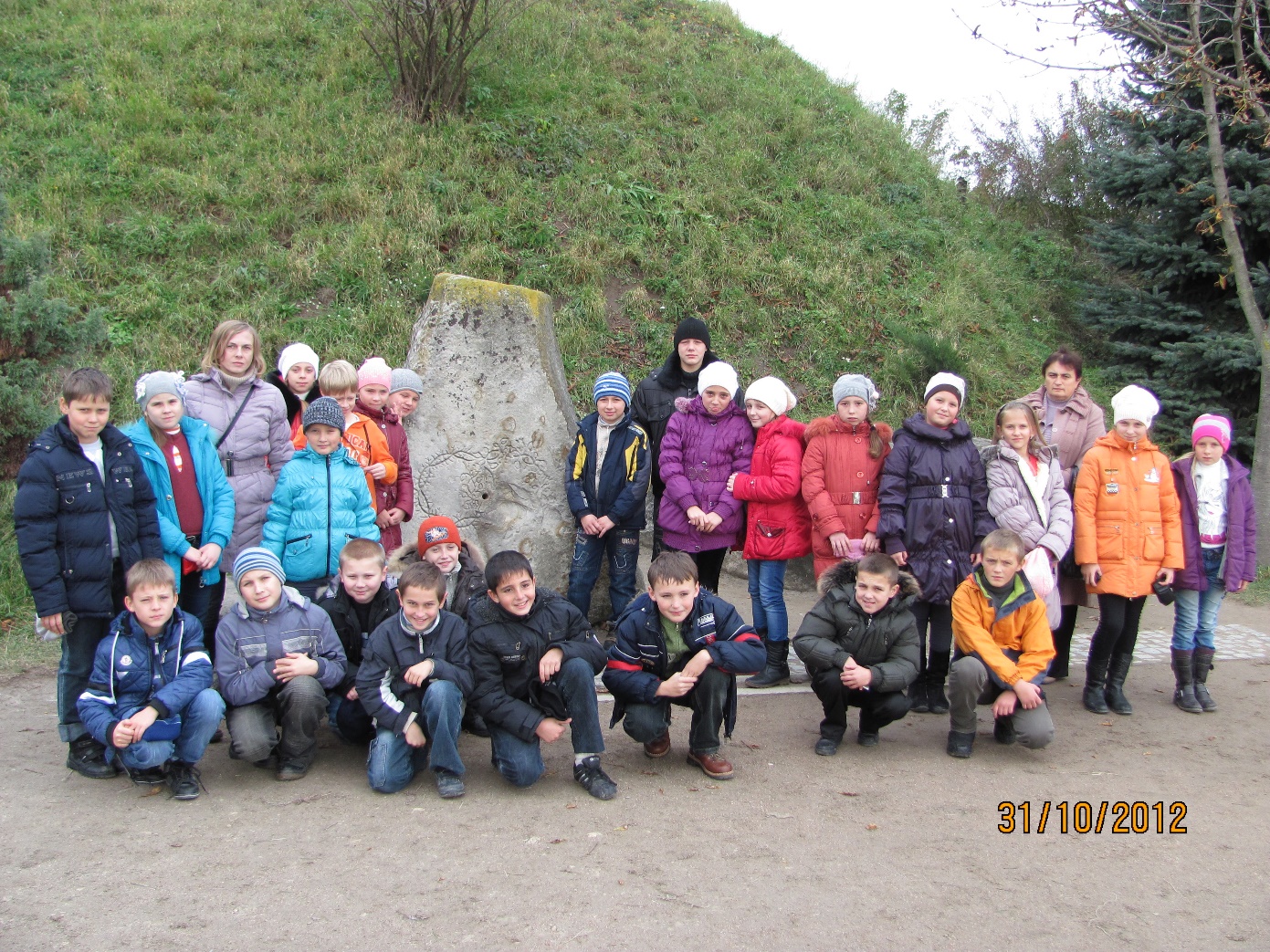 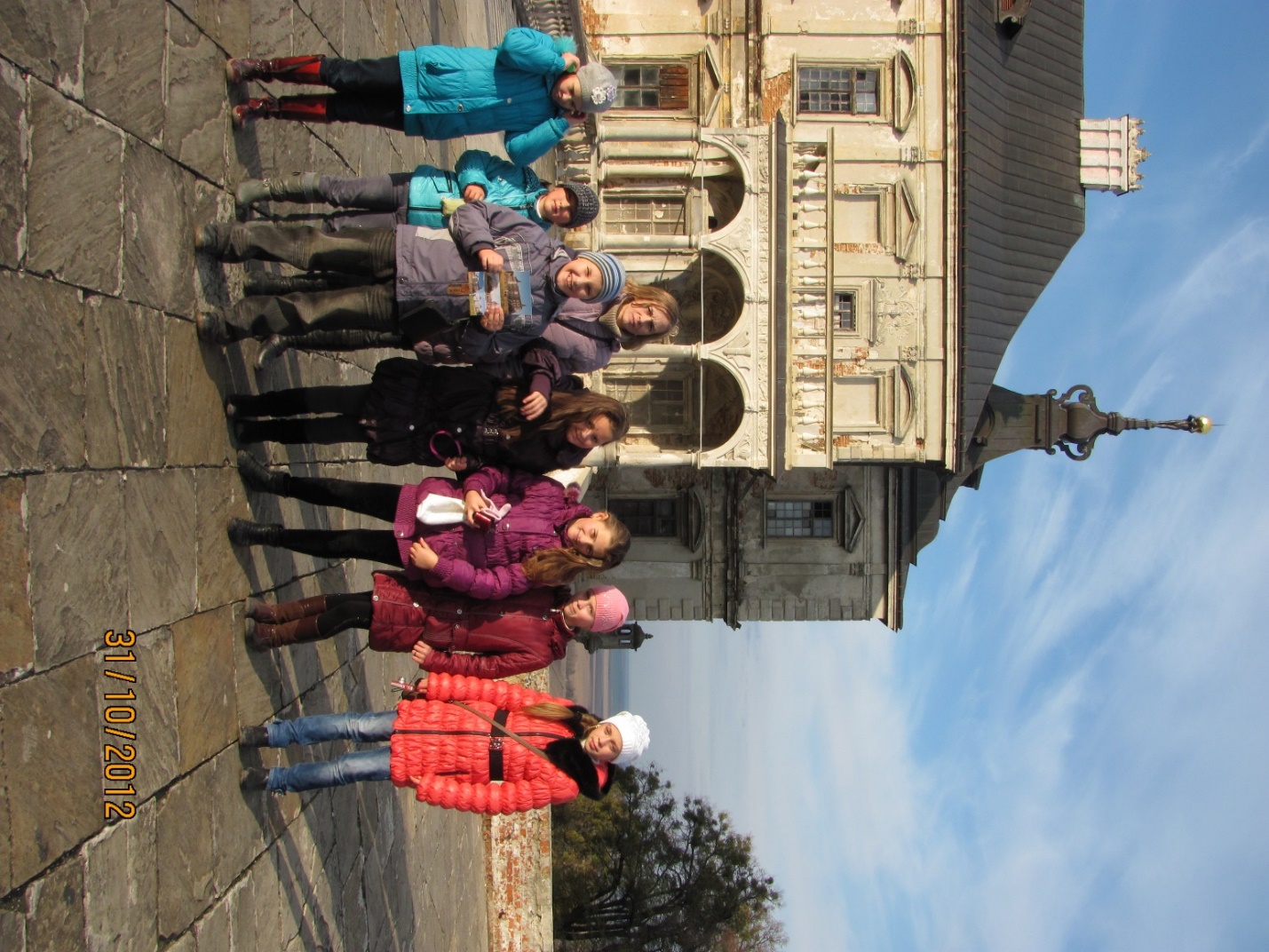 Правовий брейн-ринг
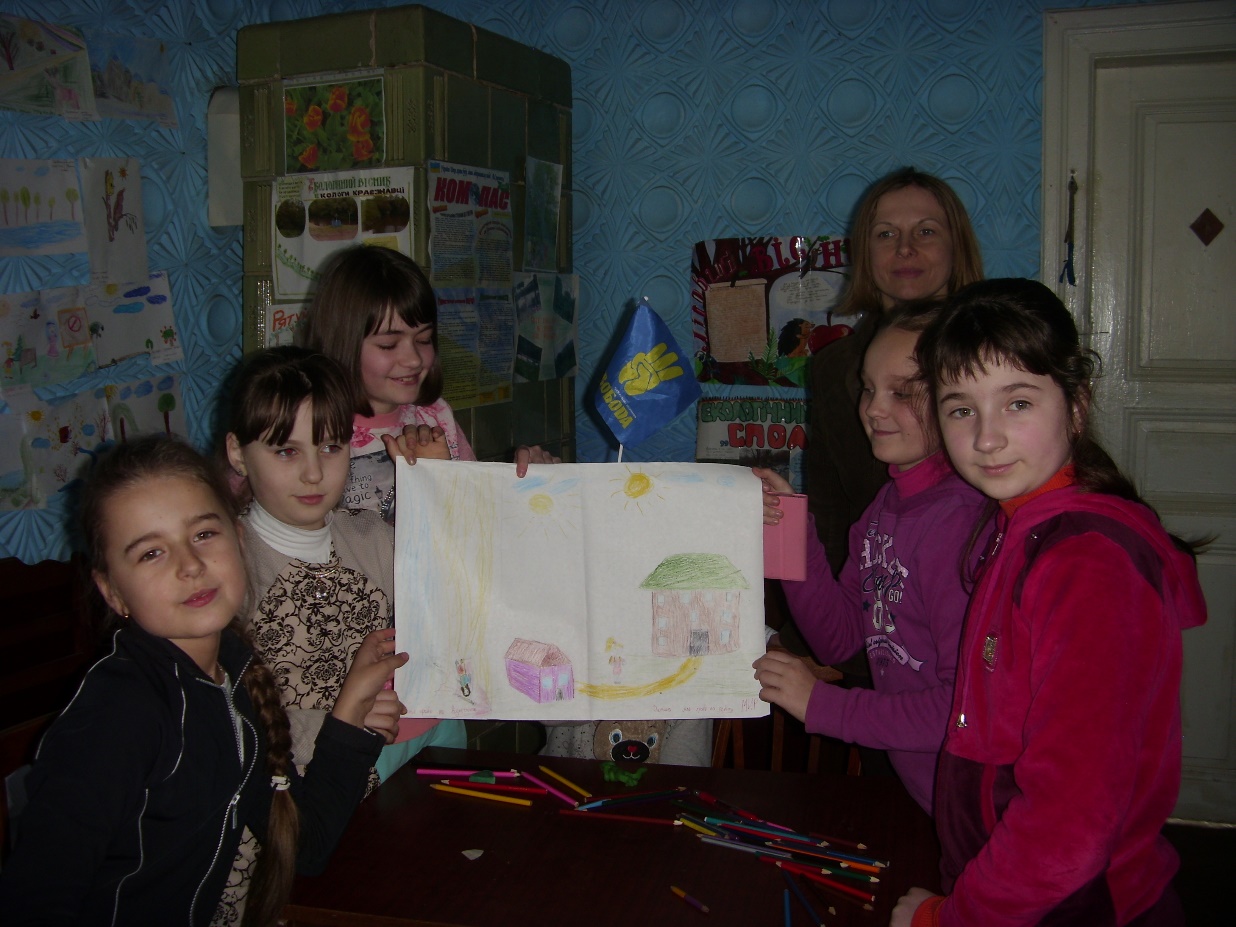 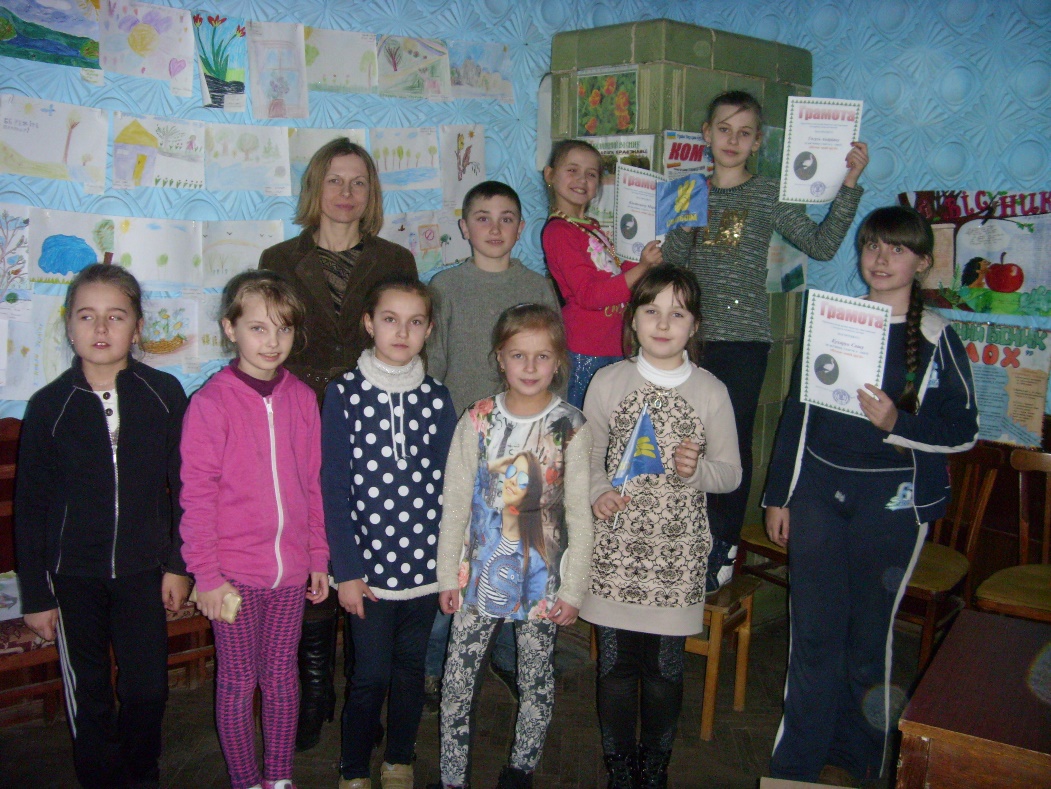 Виховний захід «Де козак, там і слава»
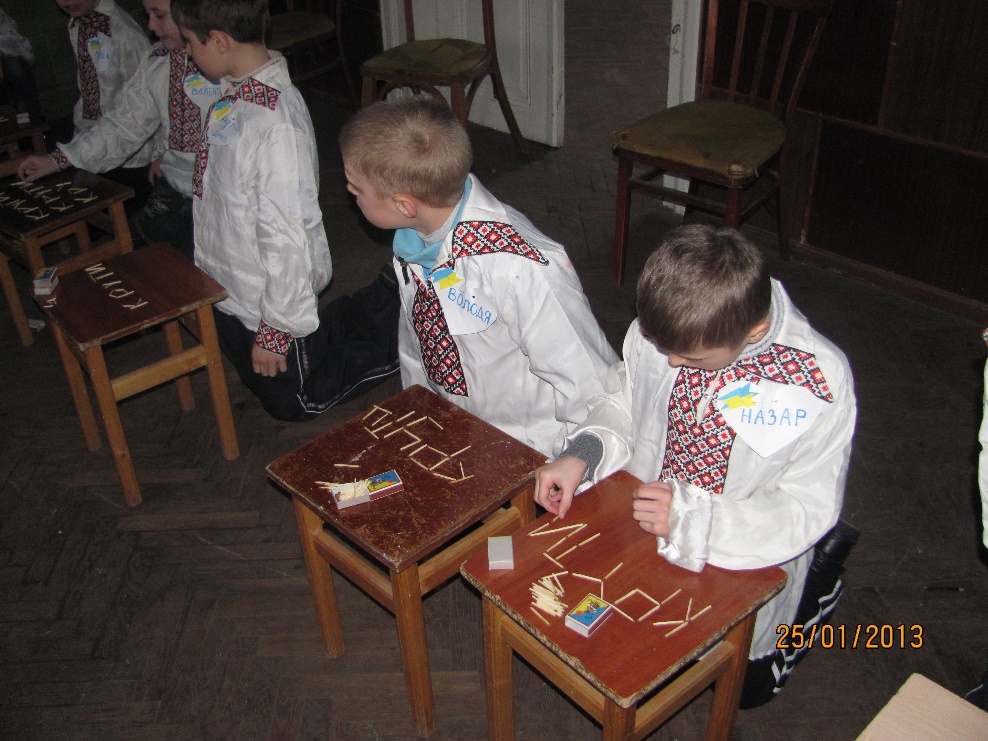 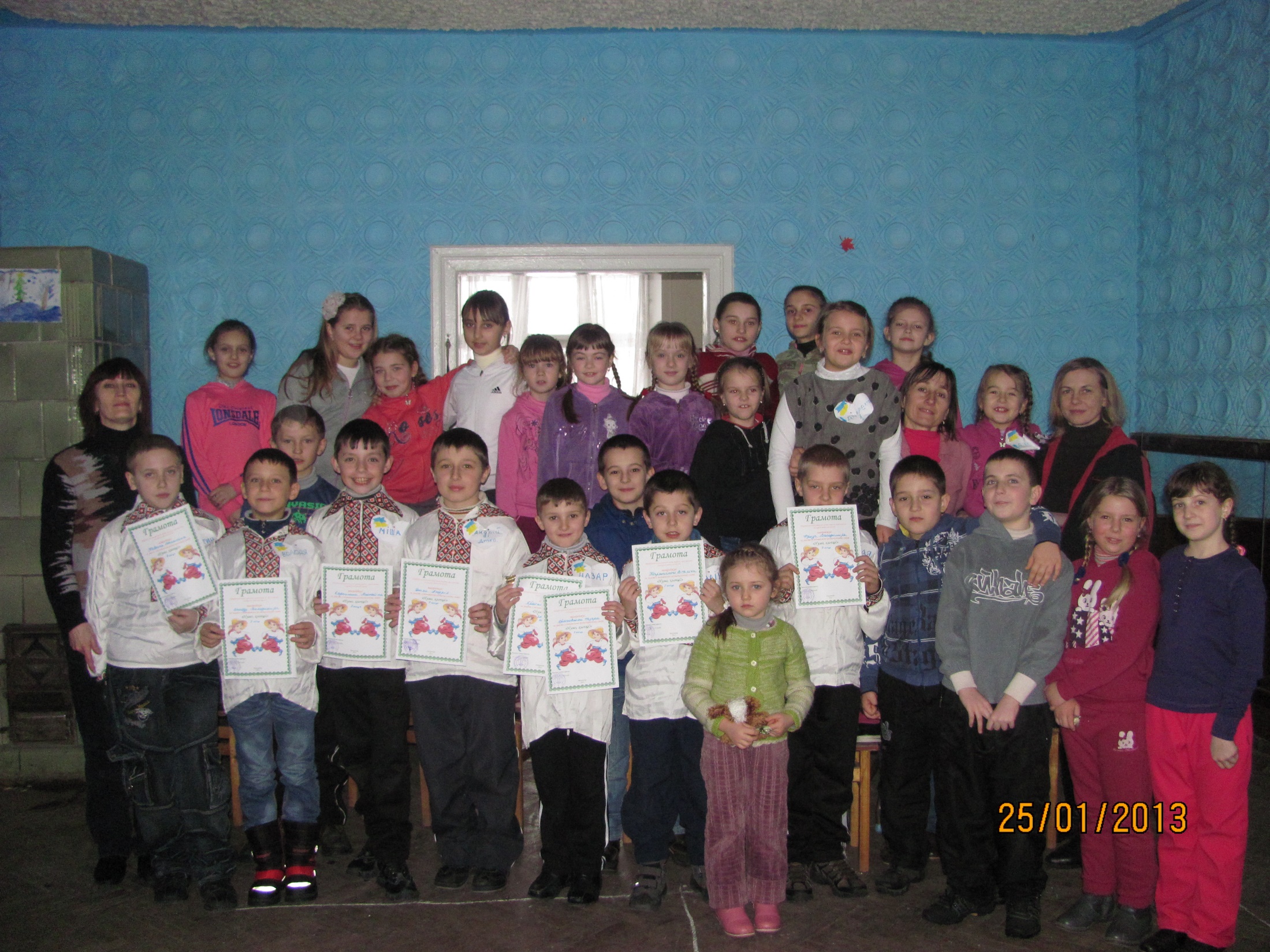 Туристсько-краєзнавчі походи
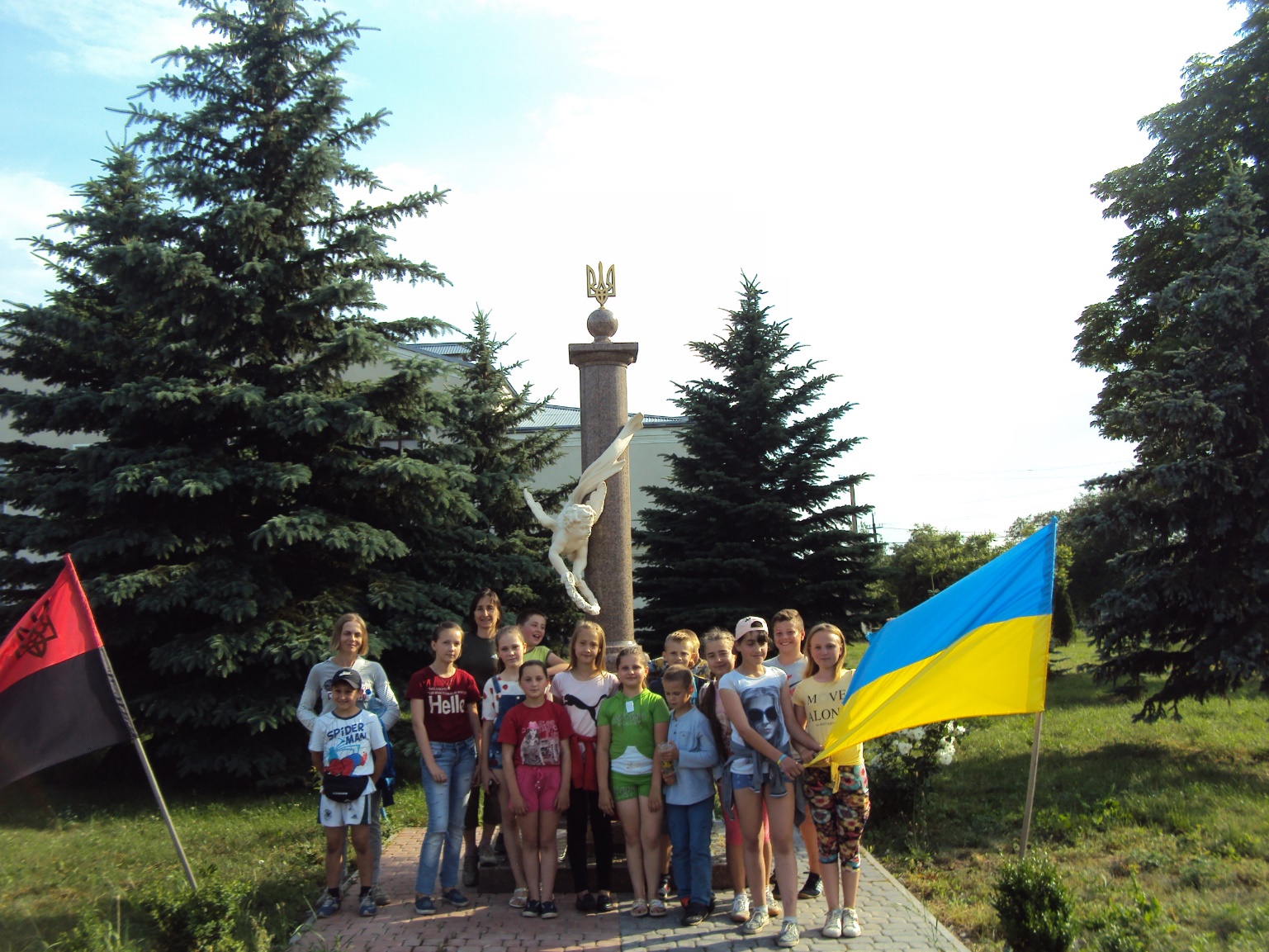 Дводенний похід за маршрутом:
Микулинці – Теребовля – Млинисько – Кобиловолоки – Різдвяне - Микулинці
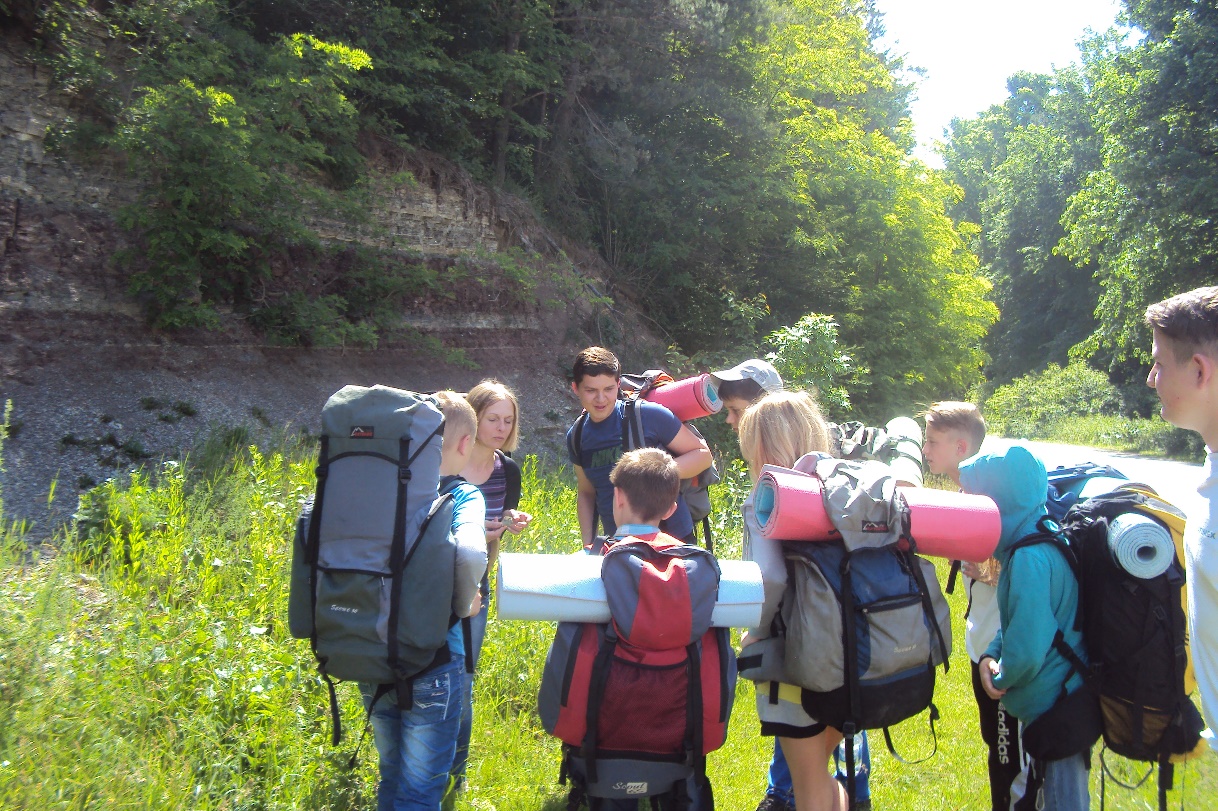 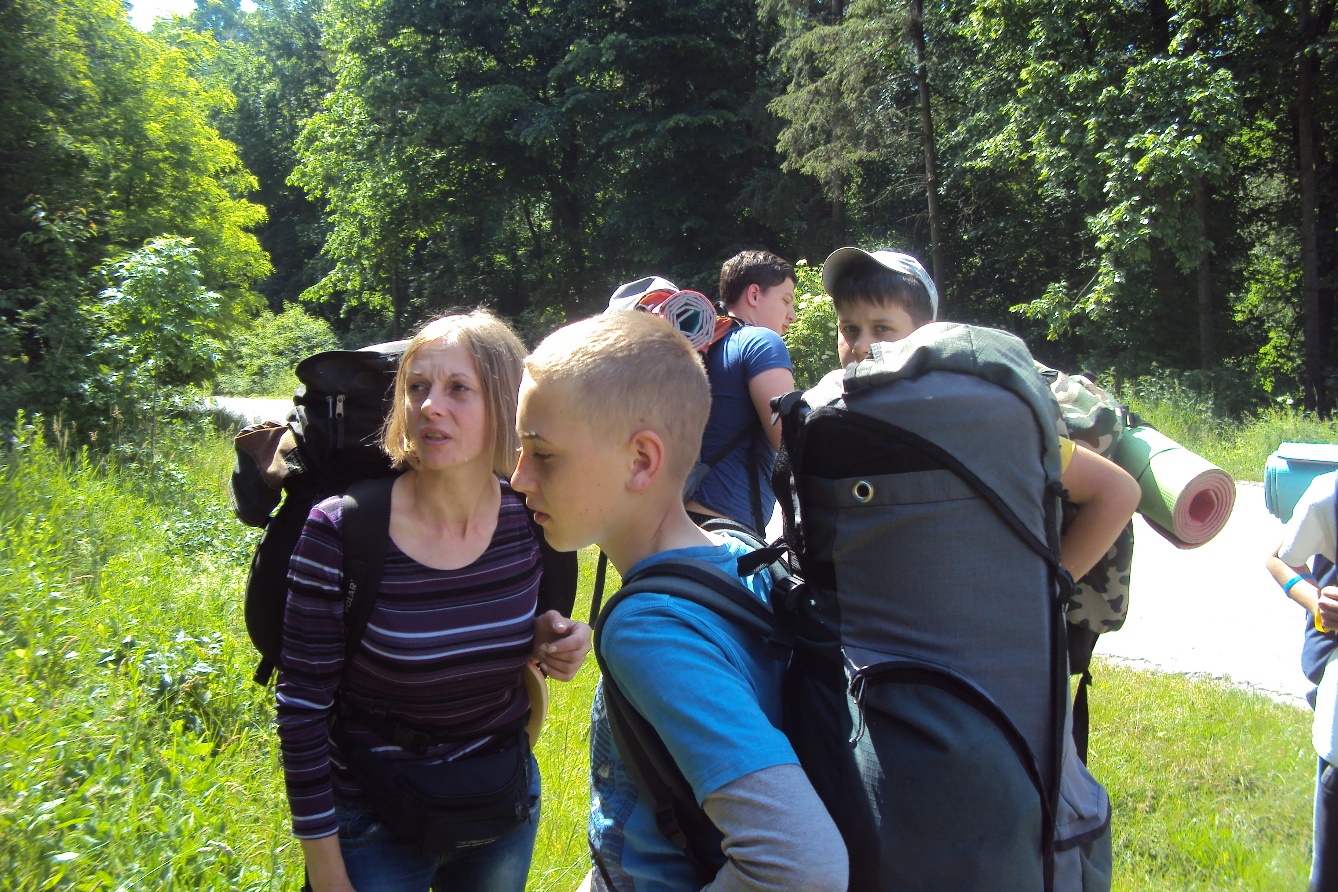 Гео-географічні змагання
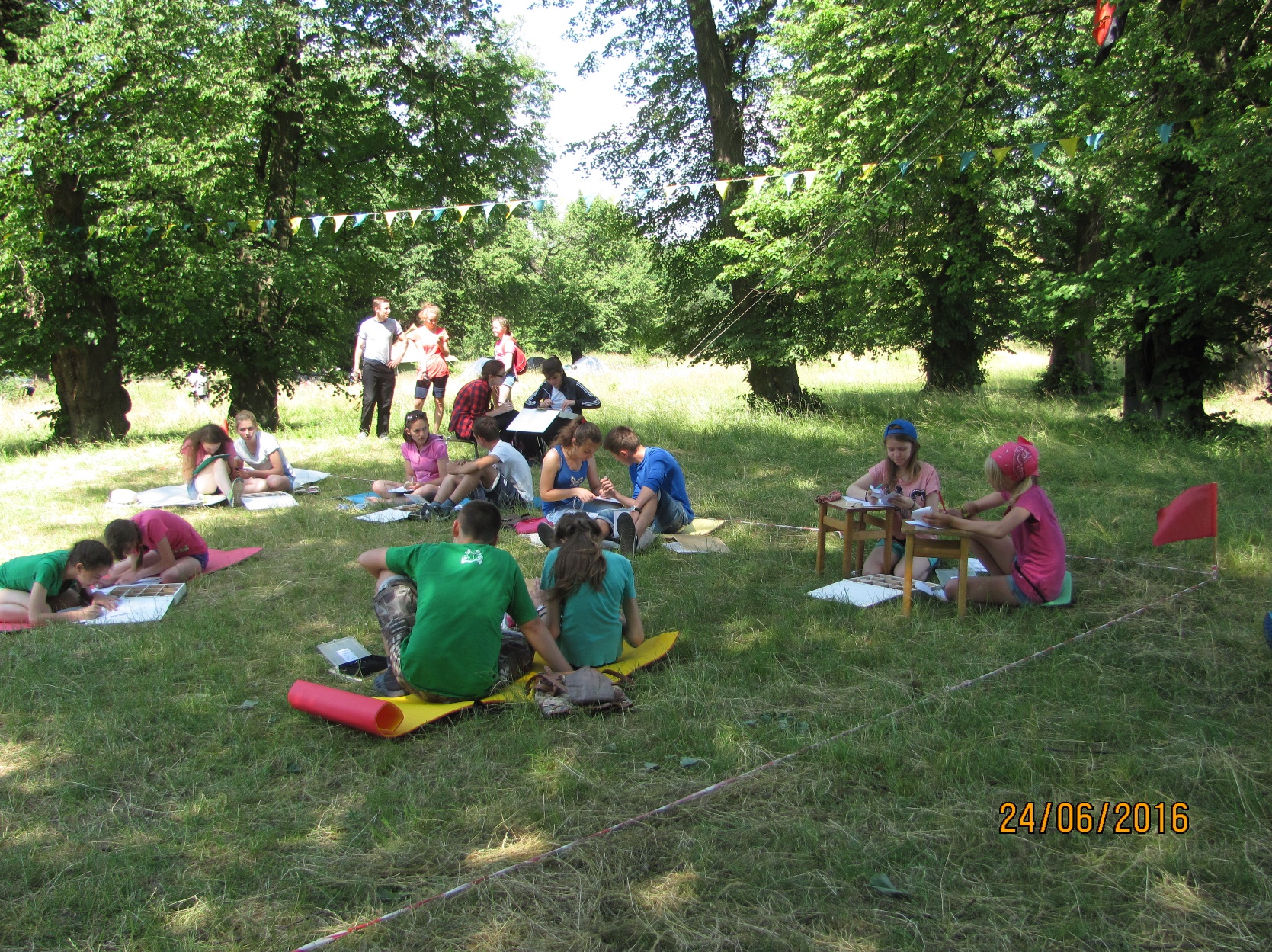 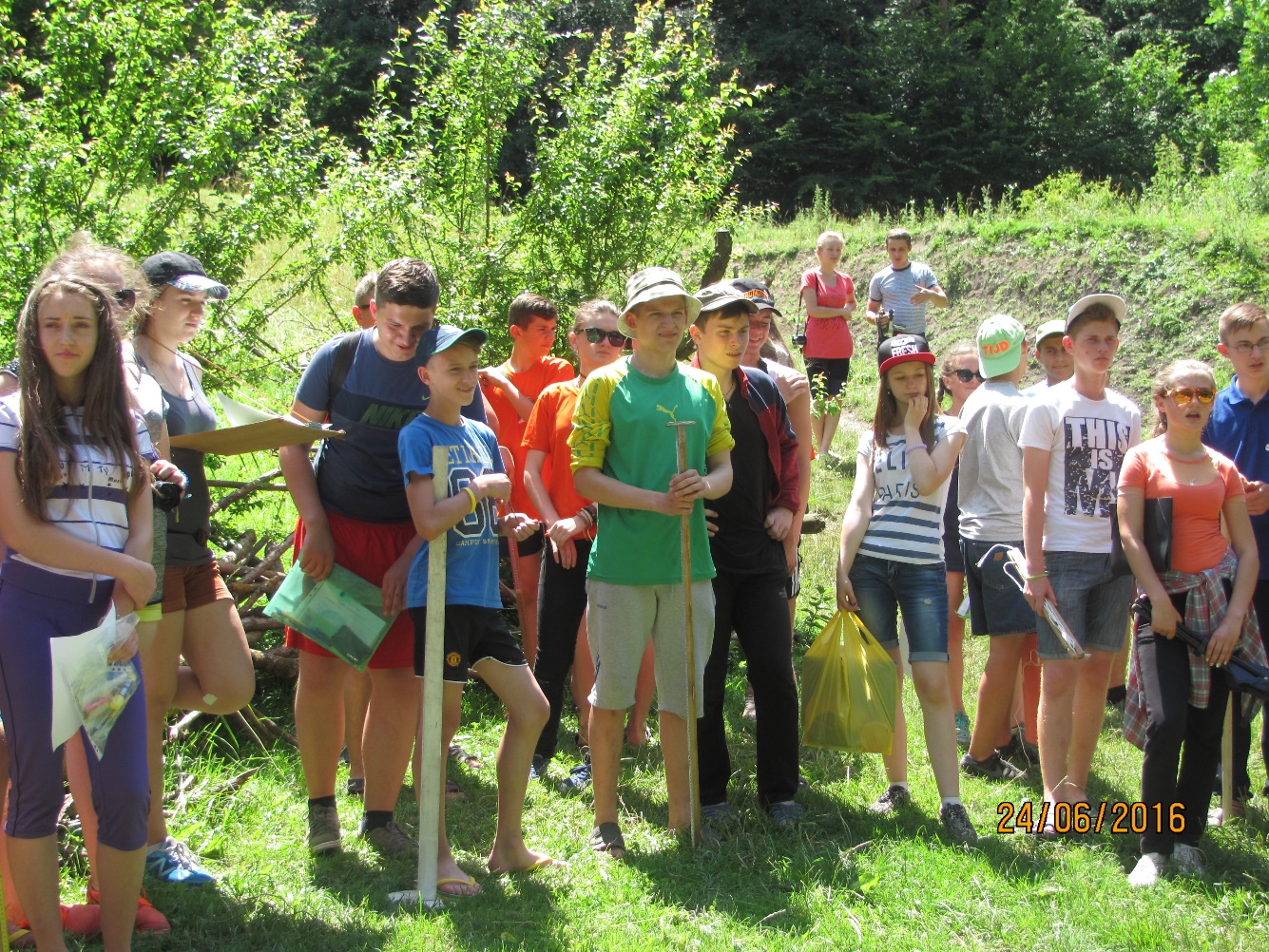 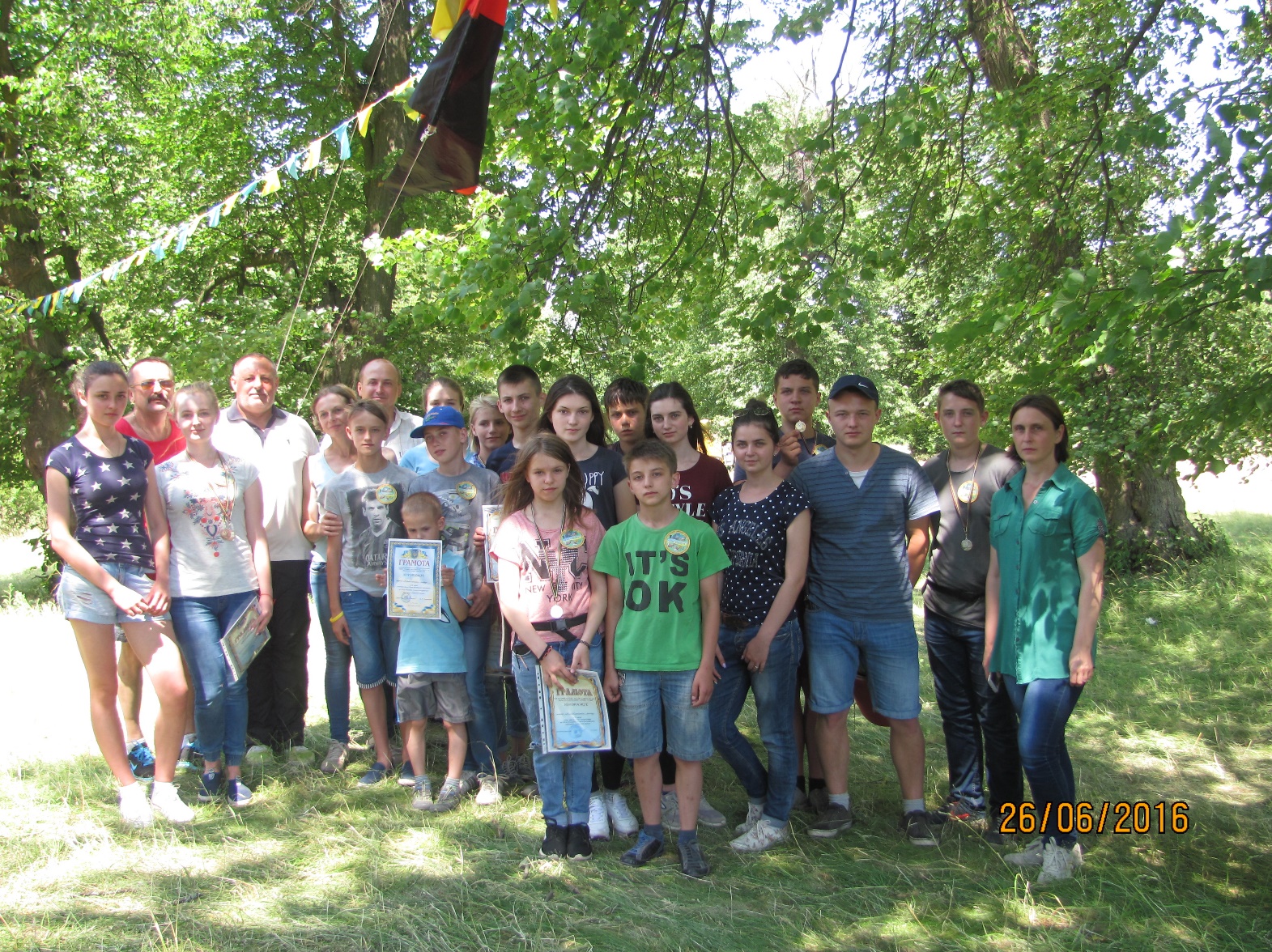 Результативність моєї роботи:
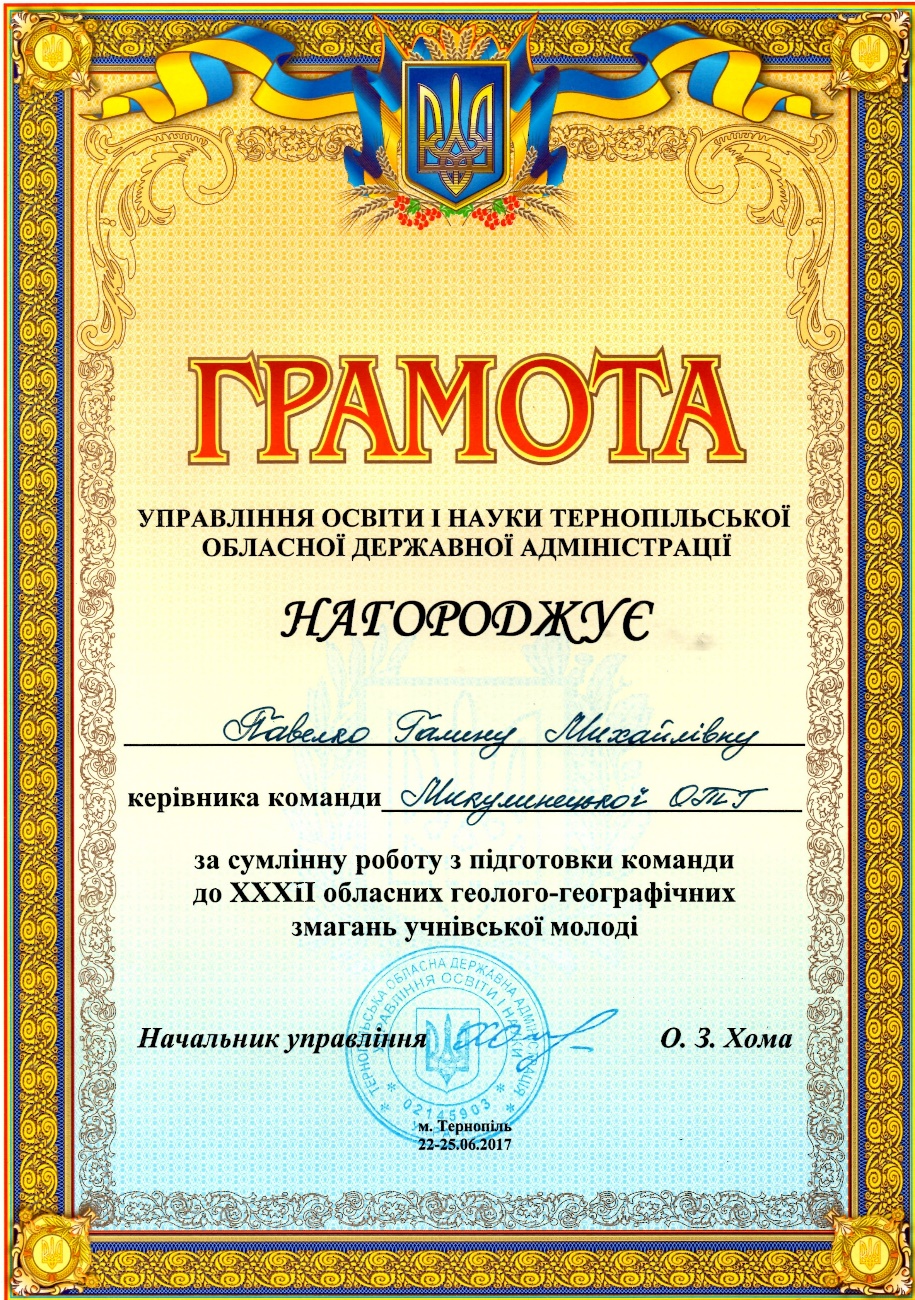 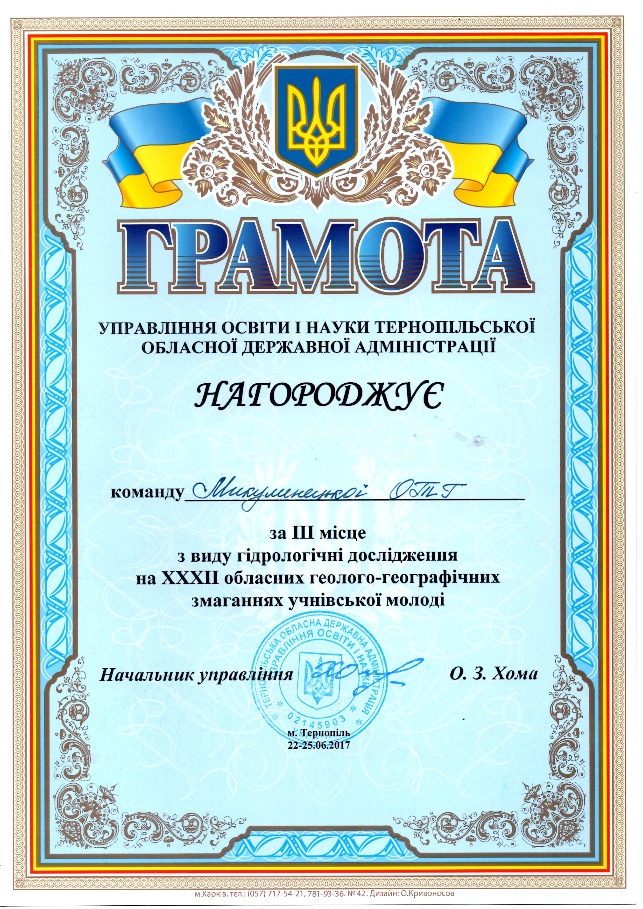 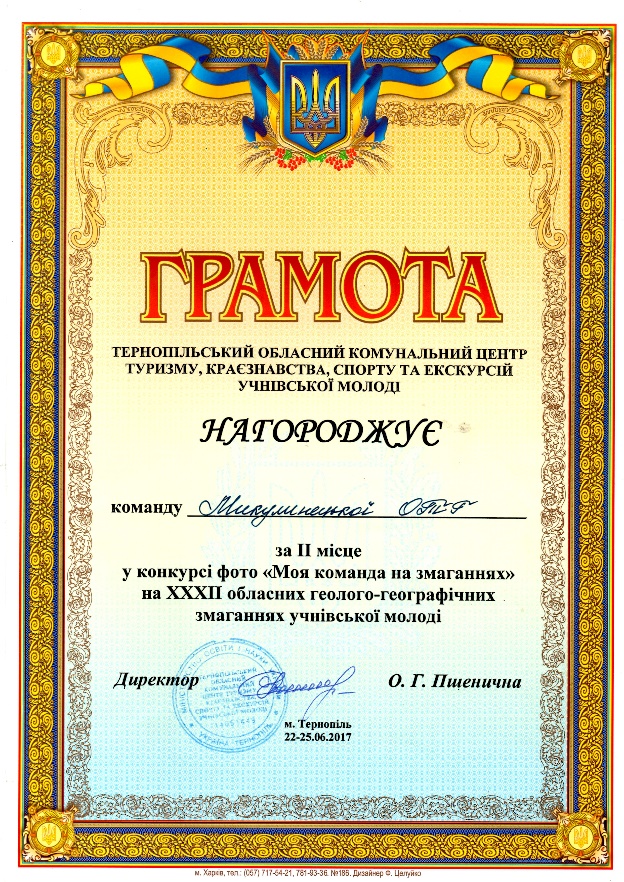 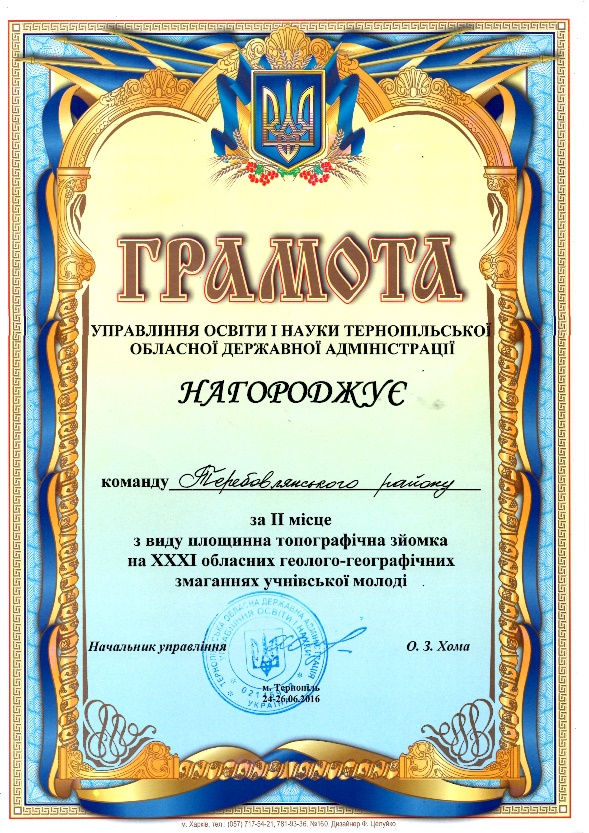 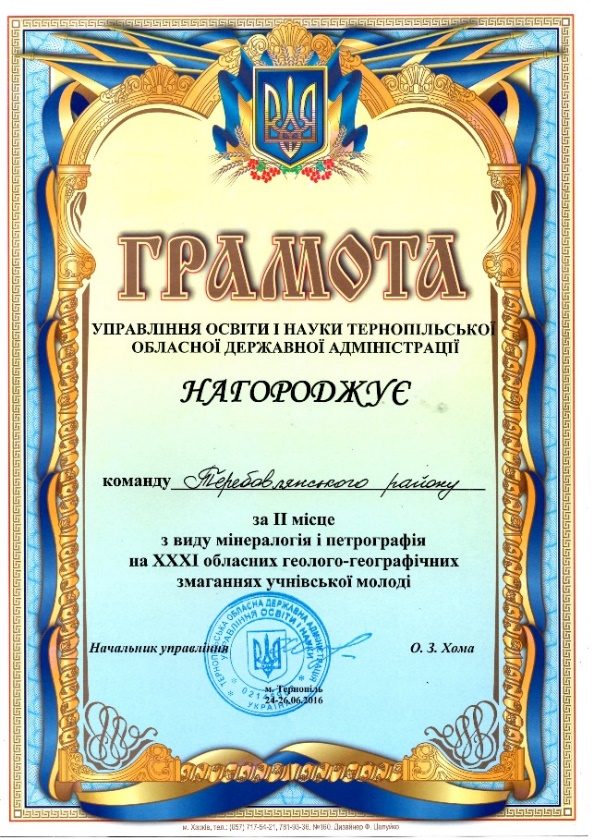 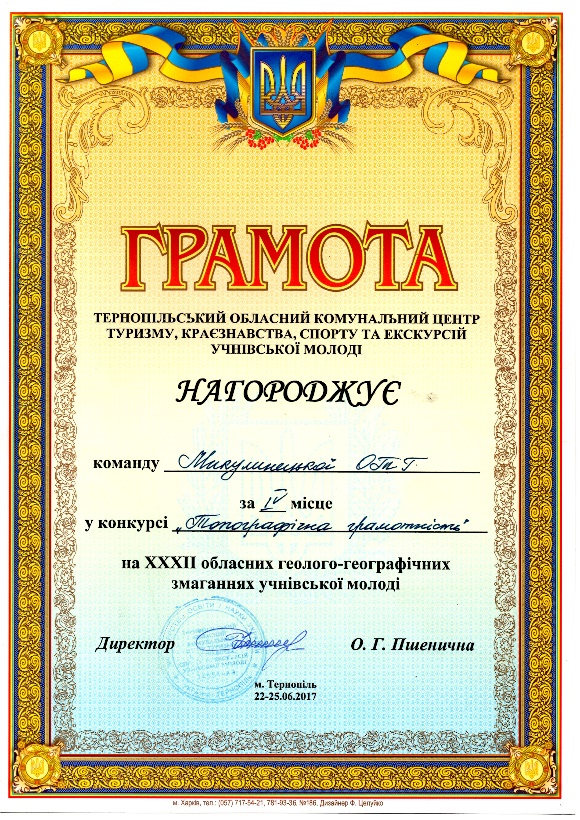 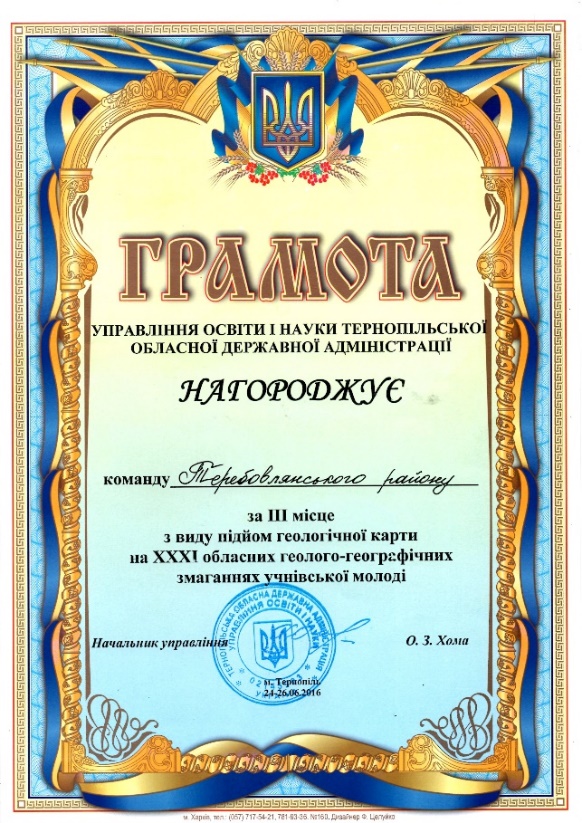 Публікації
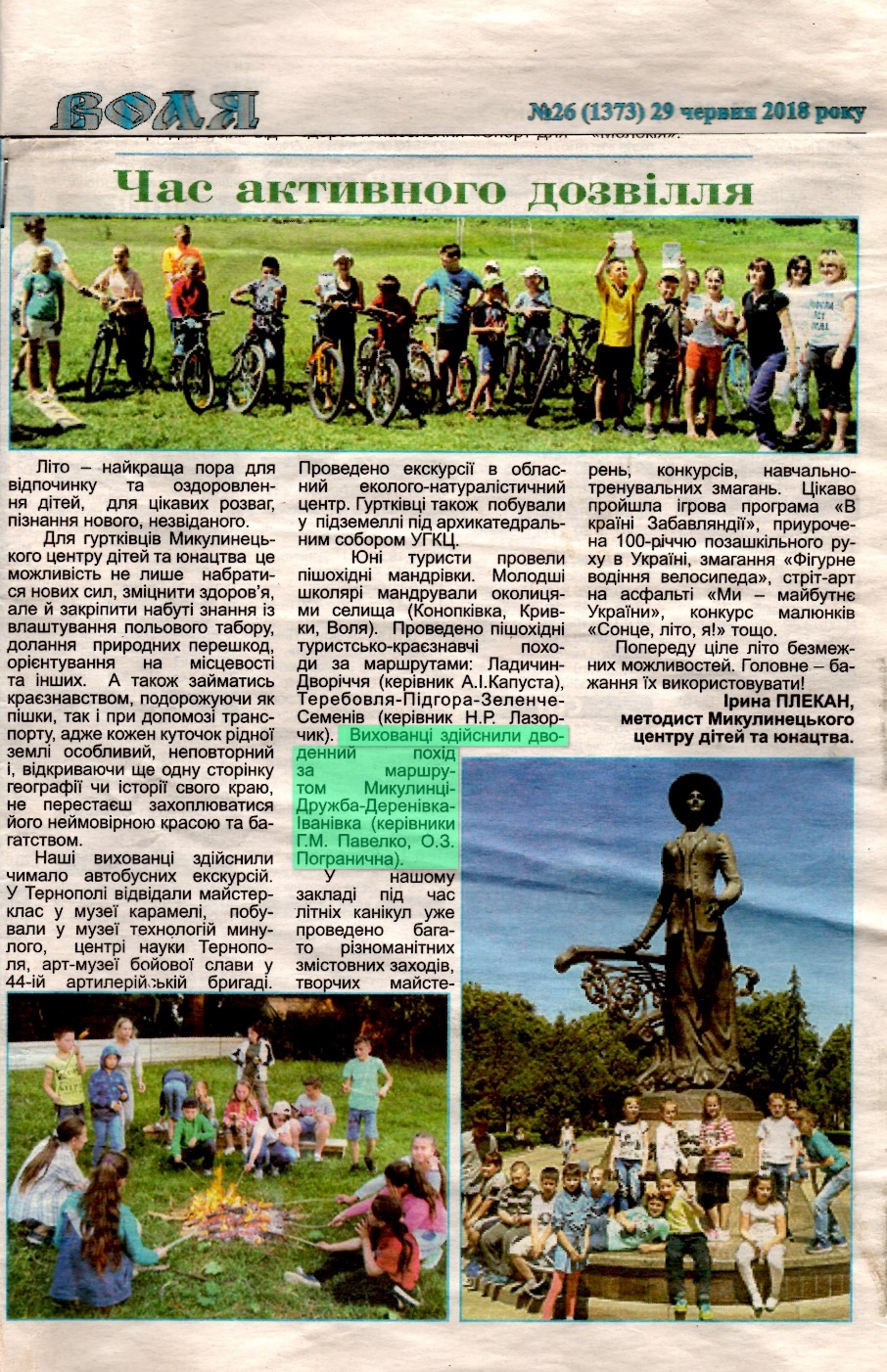 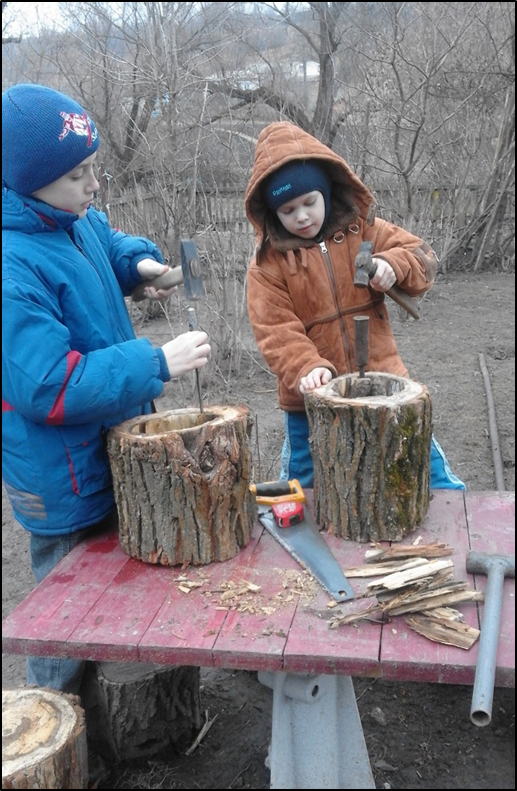 Дякую за увагу!